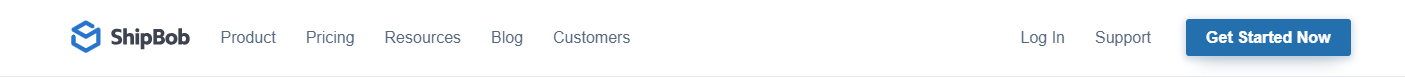 메인 탭 구성
Sign up       Log in     Logistics hub
Message (0)     My Page    Log out   Logistics hub
로그인 이후 변경
Home           Our service        Fulfillment          How to use        Dashboard            Help & Contact
Step into International horizon,
Alongside global fulfillment

Sell your products quickly and safely
with fulfillment service of local logistics center.
1-1
1-2
Simple to use oversea logistics center,
Fast to search suitable service company,

Use local logistics centers easily and simply for overseas sales, 
All services can help you increase sales efficiency.
1-3
Global Fulfillment service open platform, BUSK Fulfillment!

It is an open platform to facilitate the use of local fulfillment service for companies to step into overseas markets.
2
Discover a way to be global seller
Selected Global fulfillment by own decision,
Busk Fulfillment

Overseas fulfillment services, that are difficult to access and inconvenient to manage.
Make it easy to use the service and find out companies in various countries 
through Busk Fulfillment!
Go And Sell to Global
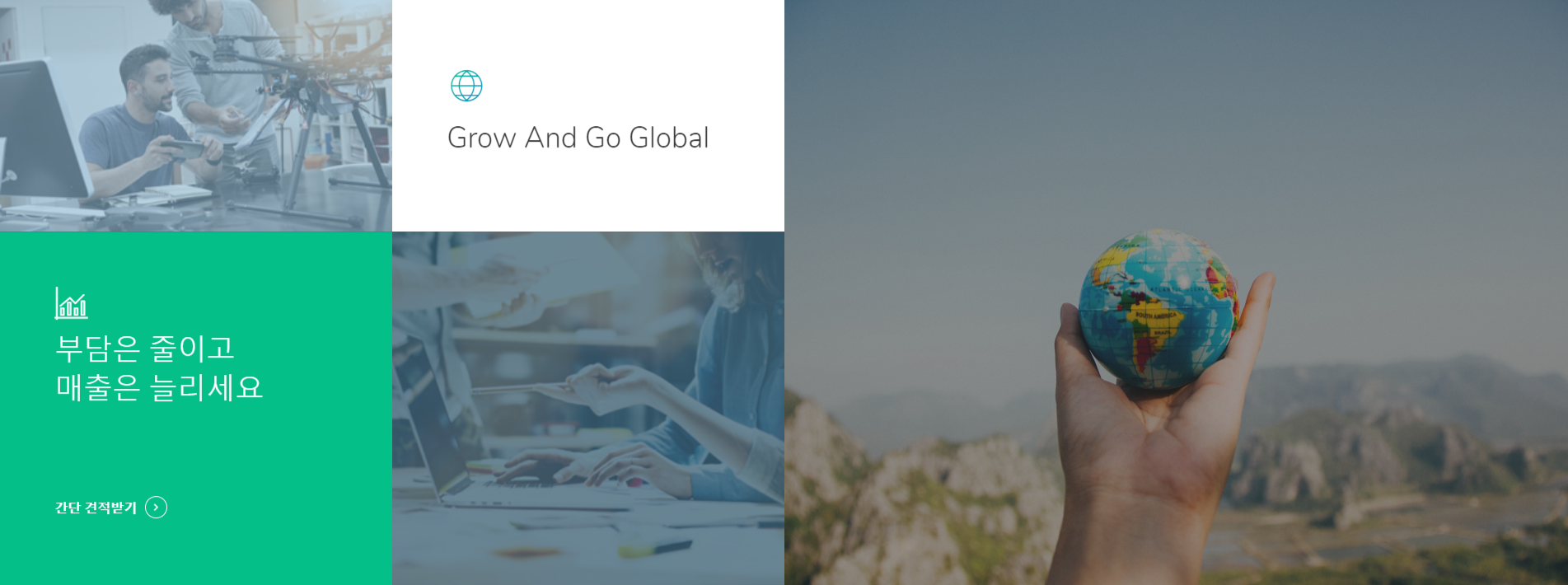 03
Reduce cost and
Increase sales
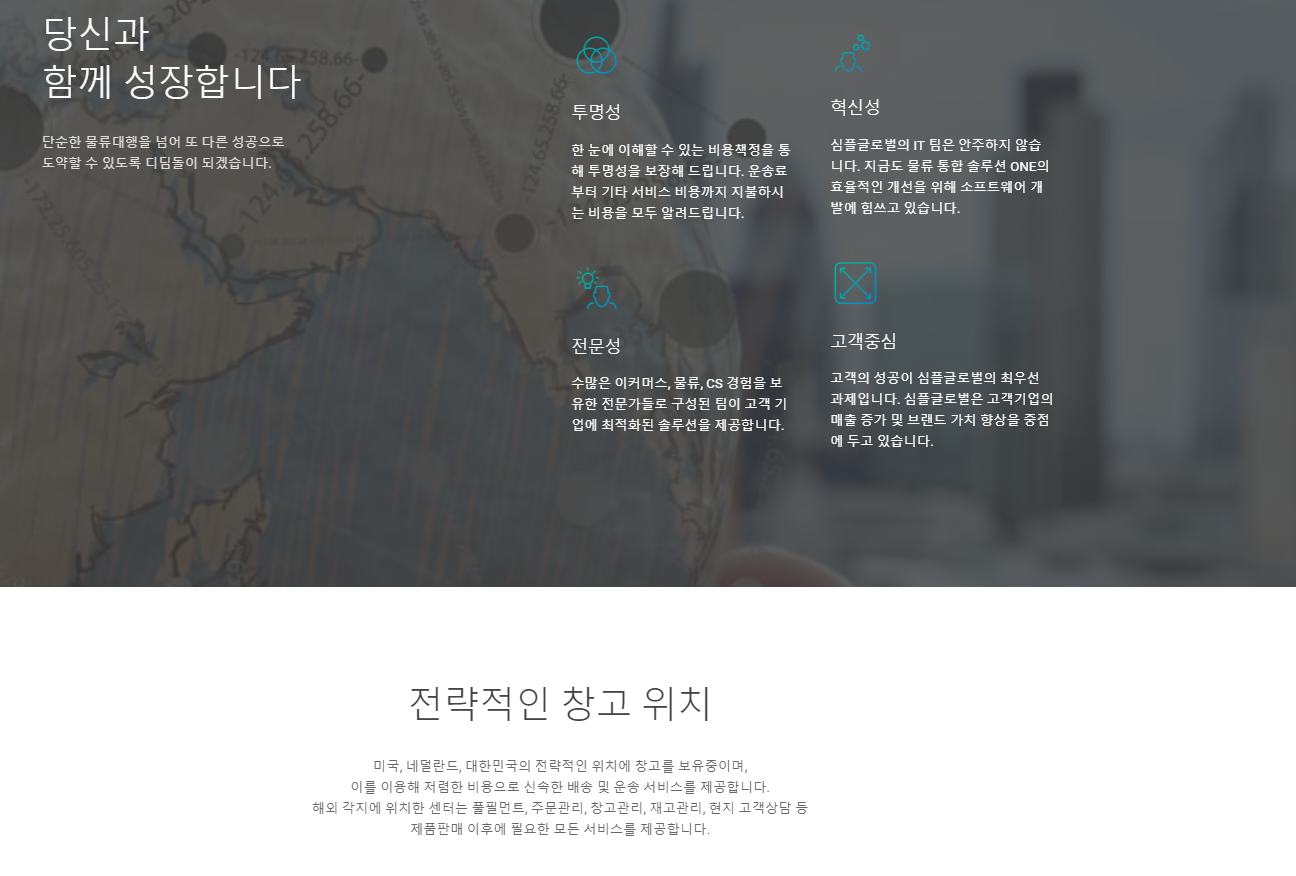 04
We grow together adding value 
to achieve greater value.

We create more value and grow with users through overseas fulfillment.
Reliability
Only selected companies through our management system can be registered on our platform. Also, we do regular inspection for registered companies’ service and system. In addition, prevent problems in advance through monitoring about all working.
Transparency
Choose the fulfillment company as per customer’s own property of product and logistic service and then can select the best service and company by comparing cost of fulfillment service.
04-
01
Customer-focus
Our goal is to make customers’ success in overseas market by using Busk Fulfillment.
Busk Fulfillment regards customer’s success as a top priority and endeavor to provide high-quality services.
Efficiency
Available to concentrate on selling, promoting products to create more value through work effectively such as reduction of cost, shortening of delivery time, reduction of manpower input, etc.
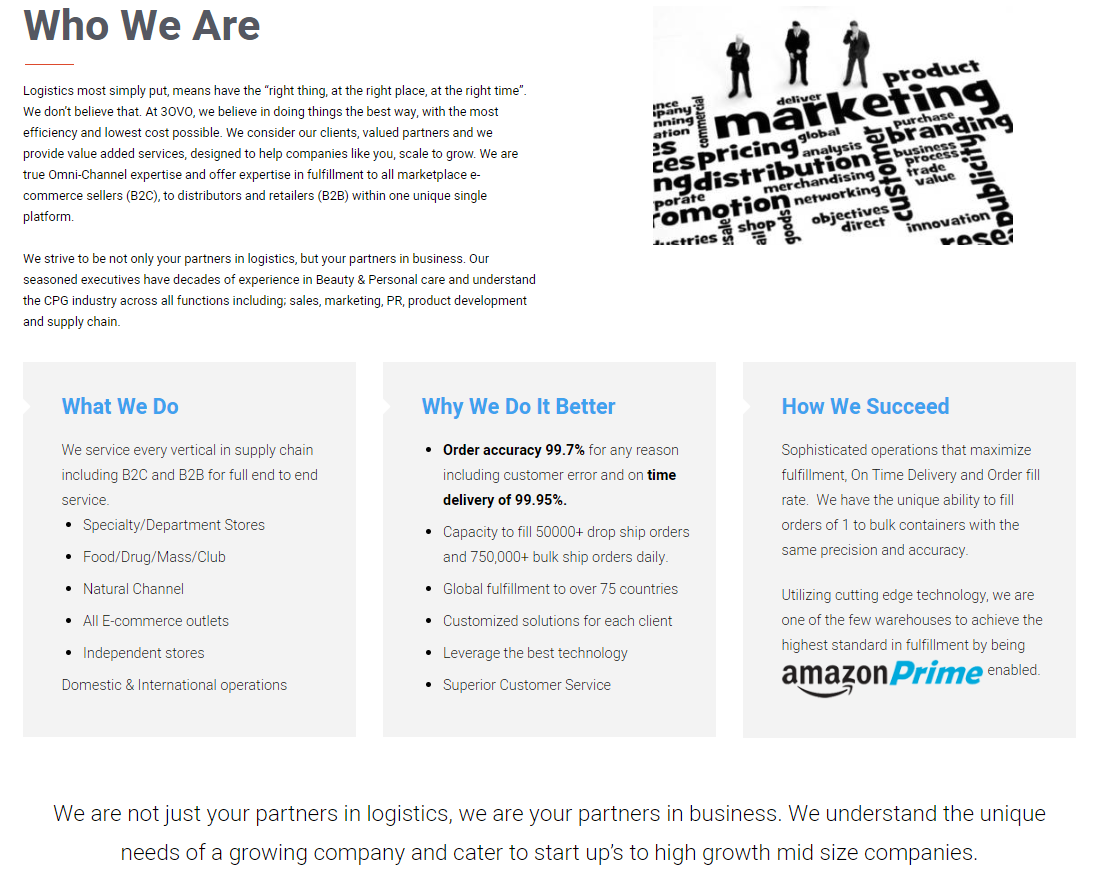 05
Who We Are
Busk Fulfillment is a platform to use local logistics services efficiently for overseas e-commerce and export in keeping with diversified trade conditions.
Global open market selling is increasing along with the growth of various overseas online markets like Amazon, e-bay, Qoo10, etc. The competitiveness of products procured from local area is improving. When you want to use oversea fulfillment service for online sales, you might have a lot of difficulties, but we are doing our best to provide efficient service of overseas fulfillment for local delivery using Busk Fulfillment.
Our goal is to provide services to get competitiveness for our customer’s sales through the selection of suitable company depending on product and sales condition and to support our customers to enter into global open market successfully.
How we service

Providing selection and service to satisfy various conditions
One Channel system to use and management integrated logistics services in multiple countries
Integrated logistics management system enables real time inventory confirmation and management, delivery status and all current status in real time

When entering the overseas market, we will apply continuous solution to improve customer’s product competitiveness as a business partner, not just a platform for only logistics services!
05-01
What we do

Provide overseas fulfillment service
Validated global fulfillment centers
Integrated logistics management system
C/S support

We provide B2C fulfillment services for customer's successful e-commerce business and also offer B2B logistic fulfillment service.
Why we do it better

Providing global fulfillment service to such as USA, Australia, Singapore, etc.
Sort out fulfillment companies by own verification system
Systematic company sourcing and using by individual condition
Communication channel with local logistics company
Busk Fulfillment will do its best to grow together as a committed business partner,
not just only logistics service partner.
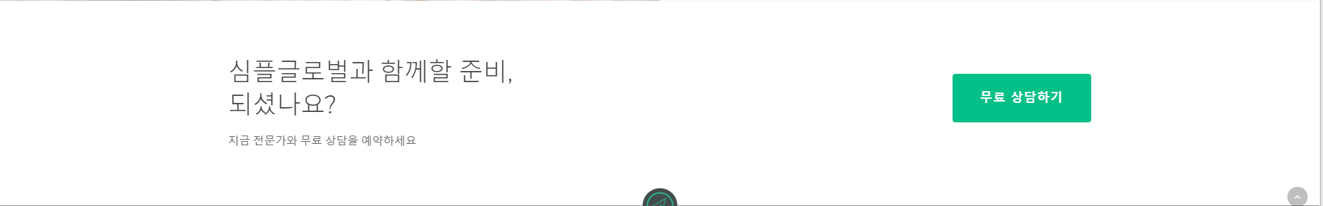 06
Start your overseas business 
with Busk Fulfillment!
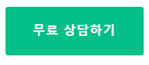 Please feel free to ask any questions.
Contact us
Home           Our service        Fulfillment          How to use        Dashboard            Help & Contact
Home           Our service        Fulfillment          How to use        Dashboard            Help & Contact
01
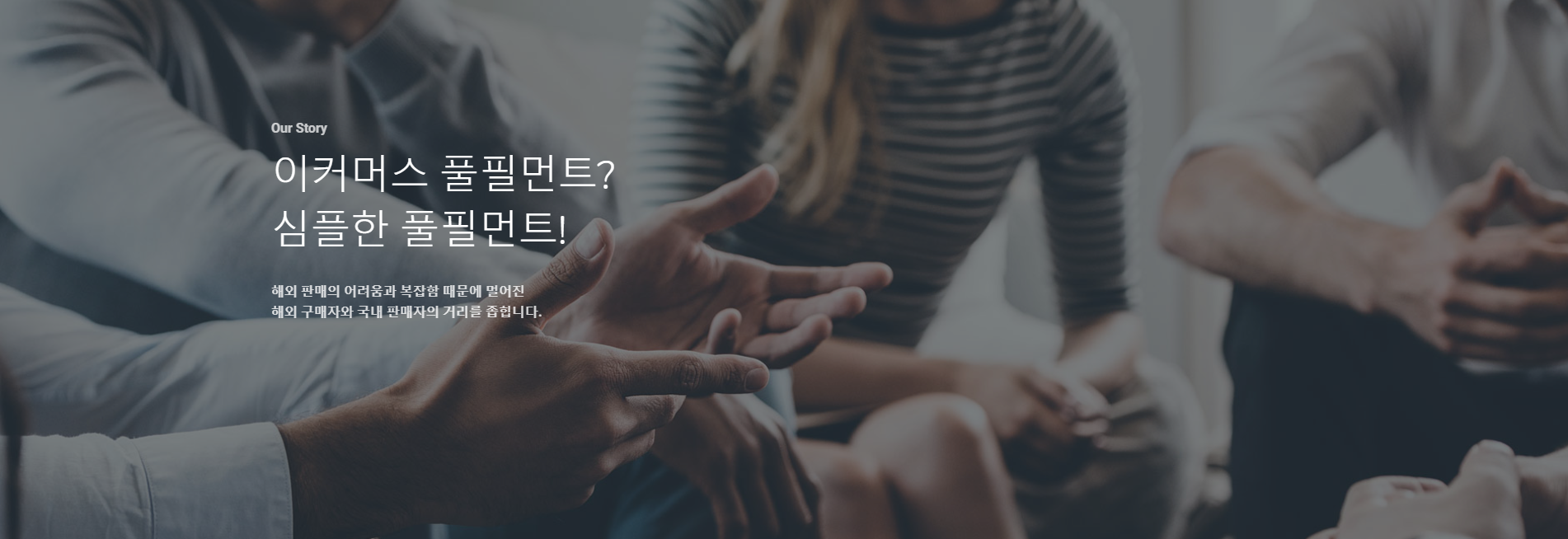 e-Commerce fulfillment?
Essential point for overseas sales!

Domestic sellers and overseas buyers are getting closer through fulfillment, 
which were difficult due to delivery time, shipping cost, and complicated logistics management.
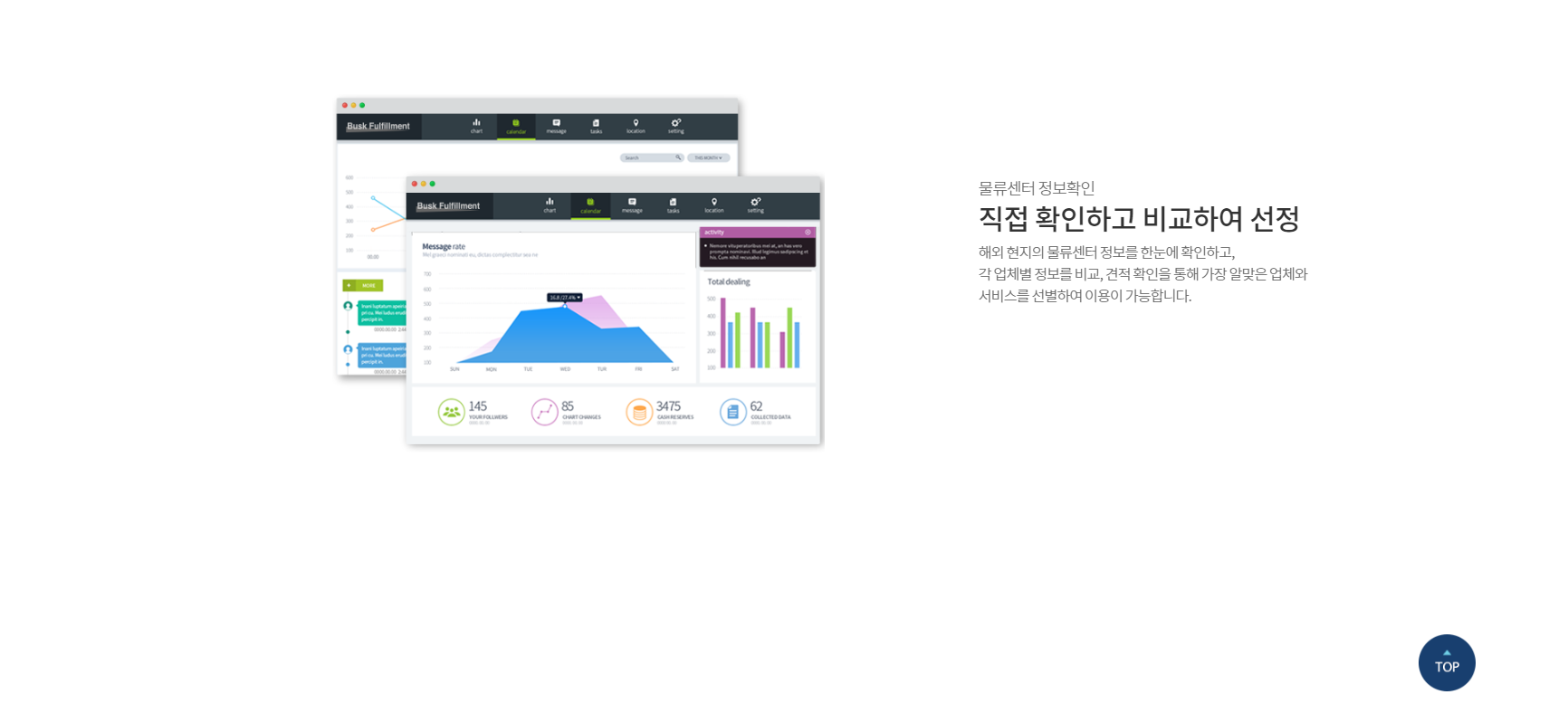 Logistic center information
Select after checking and comparing yourself
Available to check the information of overseas logistic centers at a glance. 

Not only you can compare the information of each company but also check the quotation to select the most suitable partner and services.
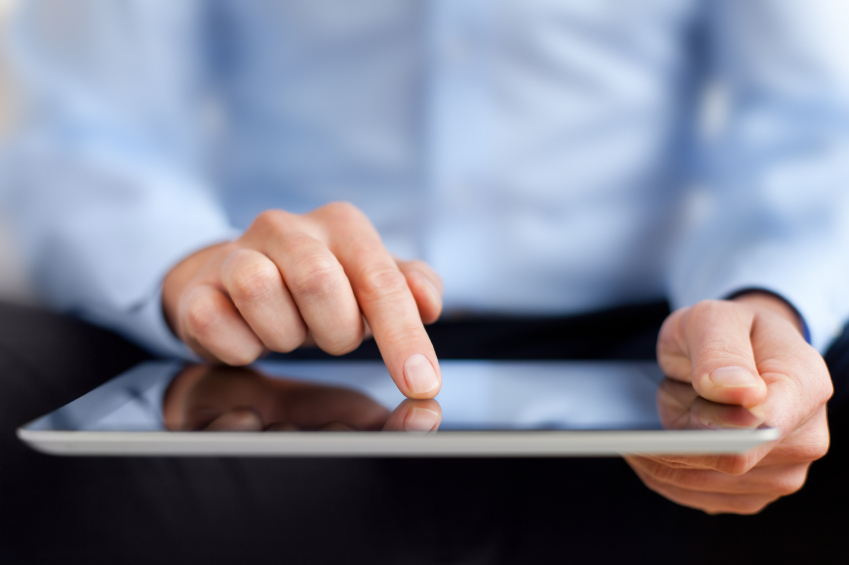 3
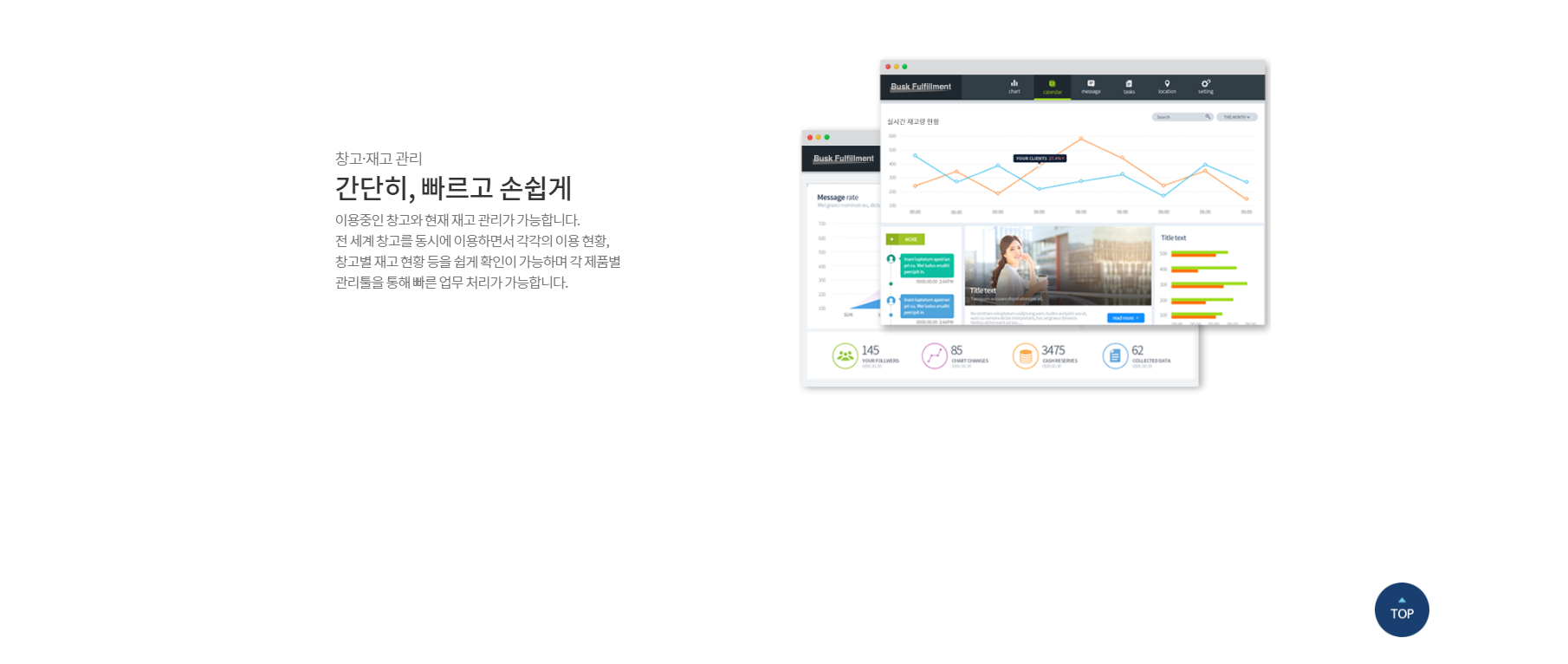 Warehouse • Inventory management
Simply, quickly and easily
Warehouse and inventory management are available.

Available to check inventory status of each warehouse while using diverse warehouse all over the world at the same time. Each products can be processed quickly by management tools.
4
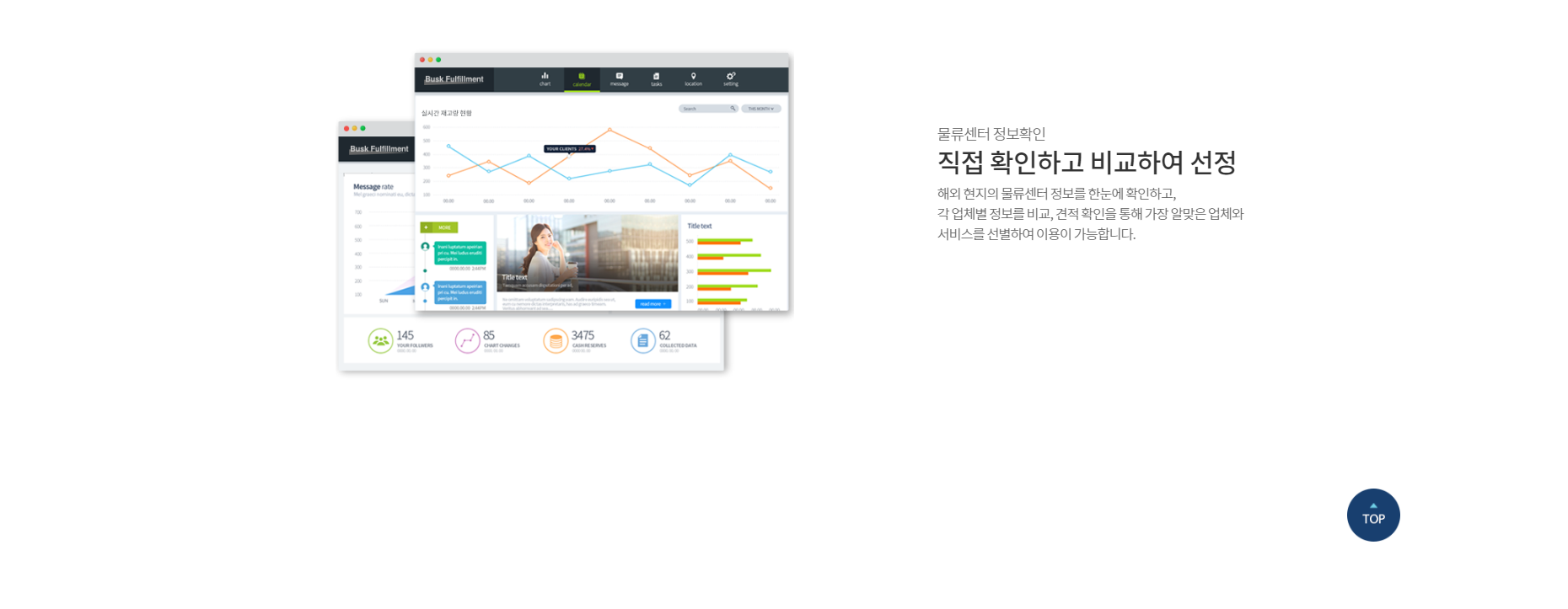 Delivery management
Fast and exactly
Deliver the product to your customers quickly and exactly after entering delivery information using management tool.
We also offer a variety of delivery options to help you get the best delivery method.
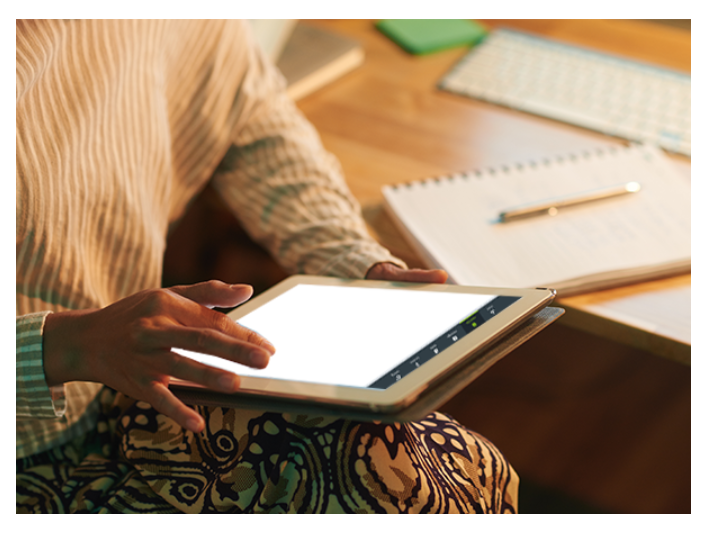 빠르고 정확하게
5
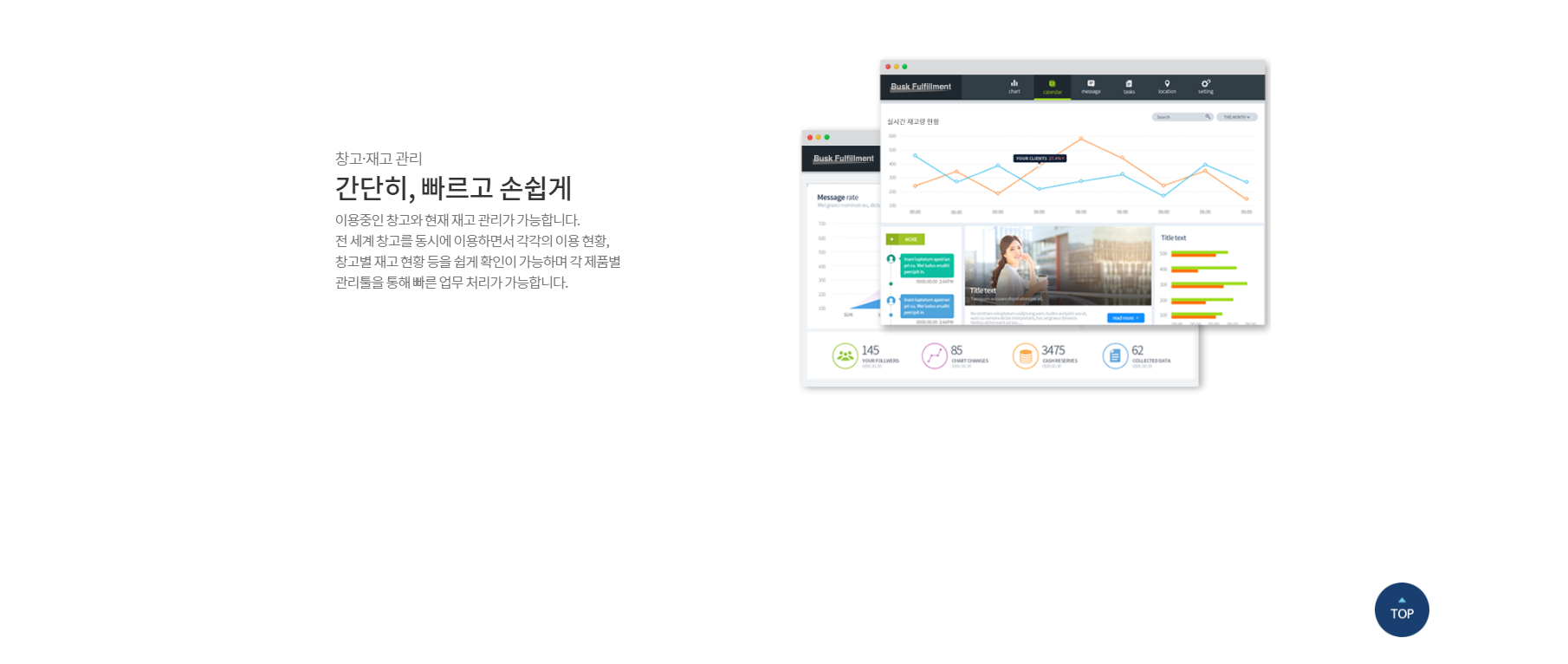 Return 〮 Exchange management
Smooth return and exchange processing
User can check and proceed returns and exchanges.

It is possible to responds and handle to requests for returns and exchange at the same time with the subsequent processing of the item.
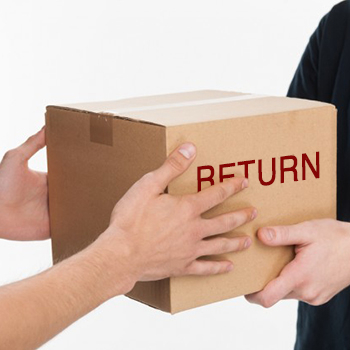 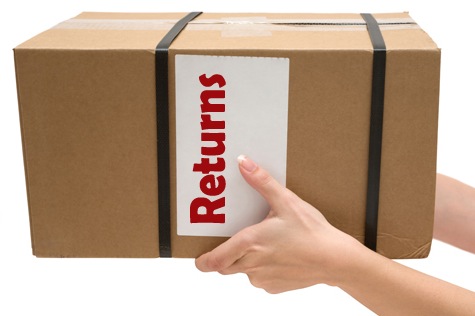 6
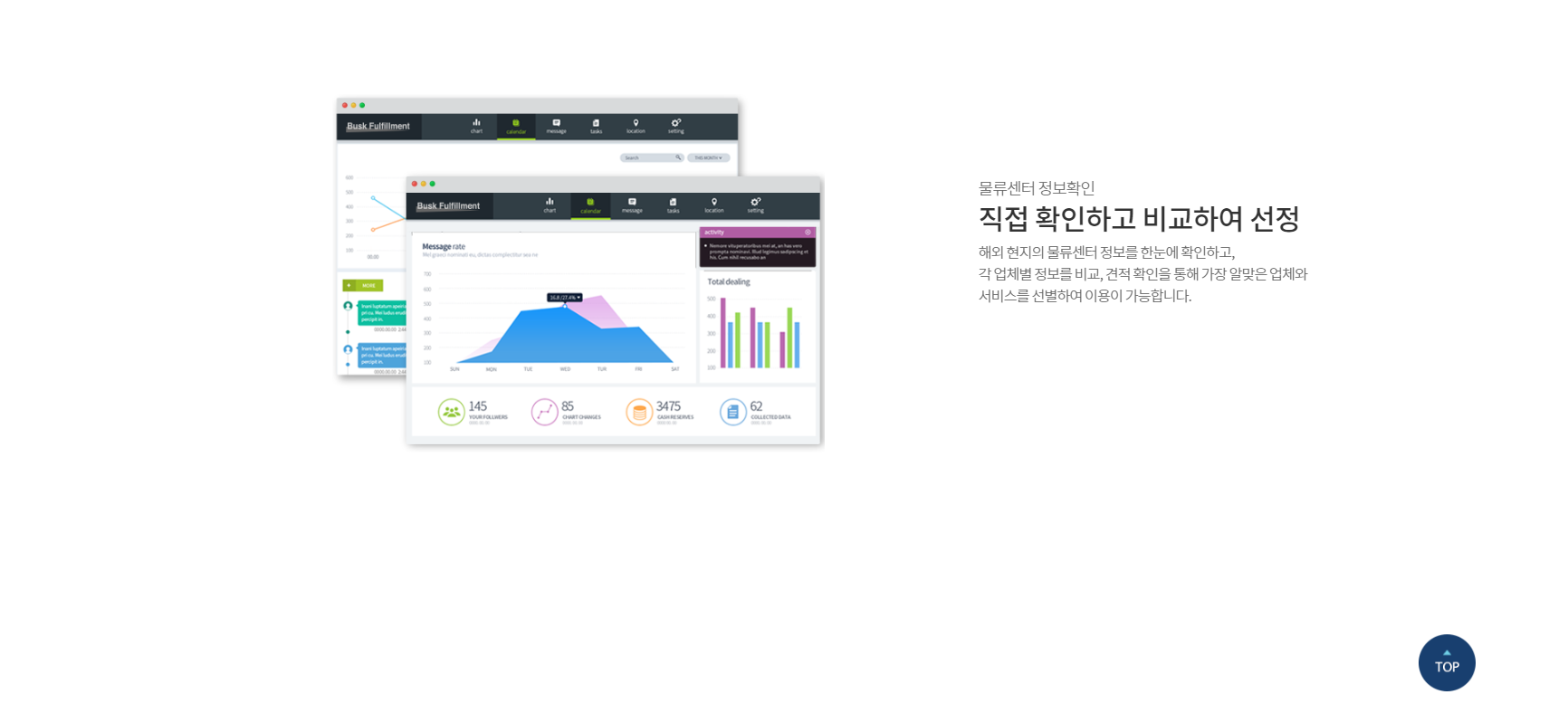 Real time monitoring system
Transparent work process
Manage your current work and inventory in real time!

It is possible to view and manage all processes in real time such as current inventory status, delivery, logistics, etc. with integrated logistics management monitoring system.
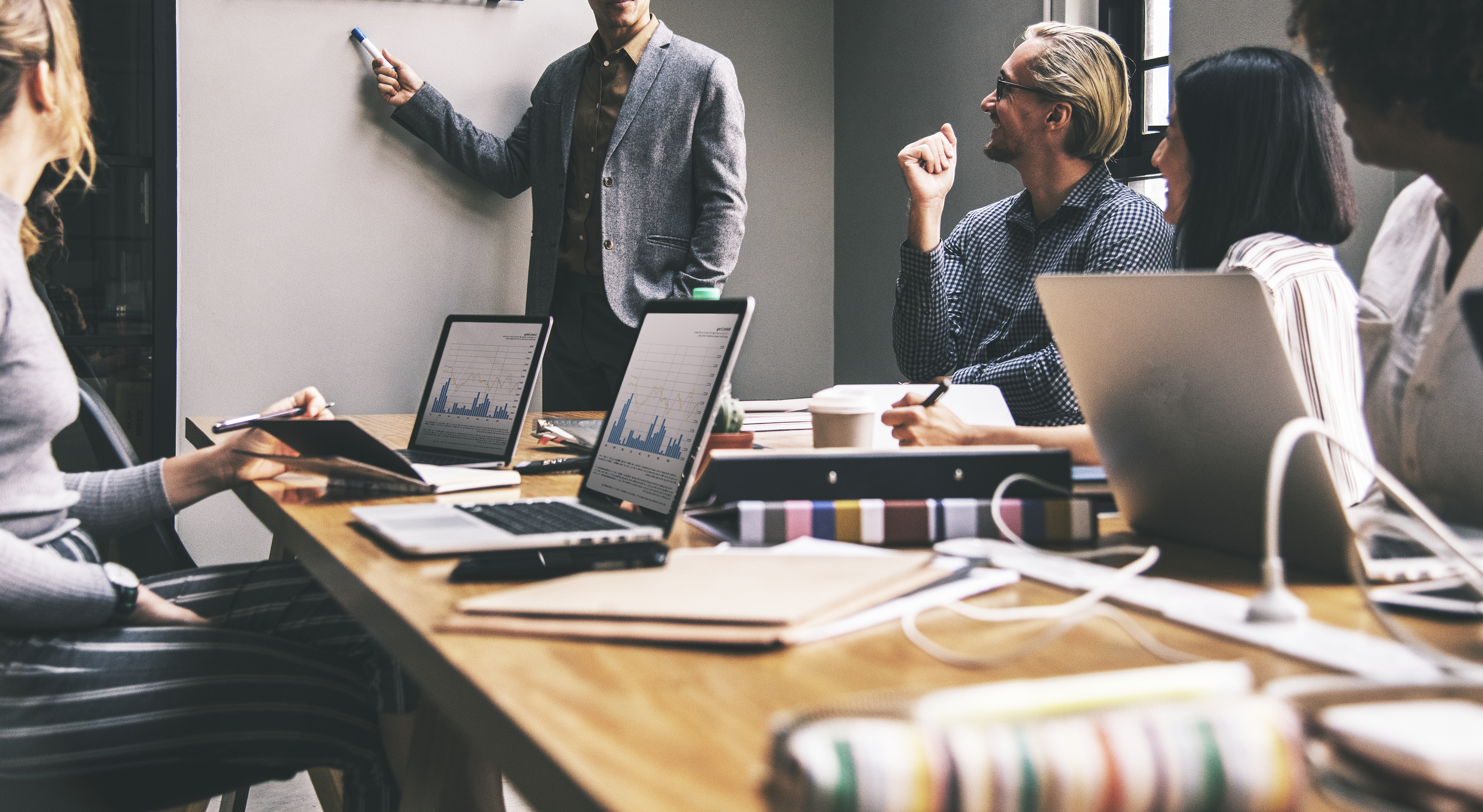 7
Key Services and Features
07
Inventory analysis / management

Manage by Integrated logistics system
Monthly usage report
Overseas 3PL Information

Overseas fulfillment companies listing
Using by condition
Simultaneous search in multiple countries
아이콘
아이콘
Return Management

Return and status check
Repacking and re-releasing
C / S support for return
아이콘
Storage product in
 local fulfillment center

Utilizing local logistics center
Reduced storage costs and manpower
아이콘
Delivery

Reduced local delivery costs and time
View and monitor delivery status
Delivery processing within 24 hours (Working day basis)
아이콘
B2B & B2C

E-Commerce retail item storage and delivery
B2B bulk shipping
Overseas logistics delivery(Other inquiries)
아이콘
07참고
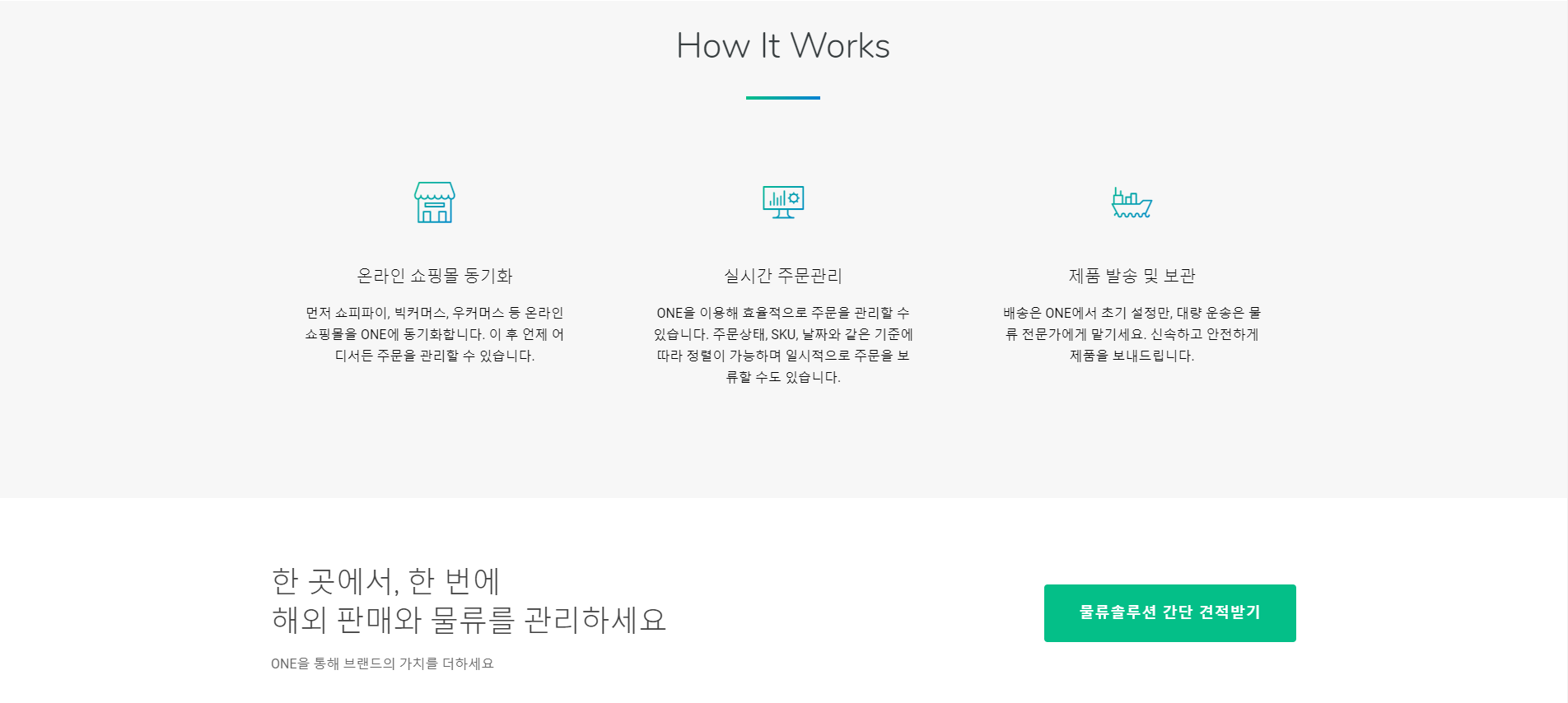 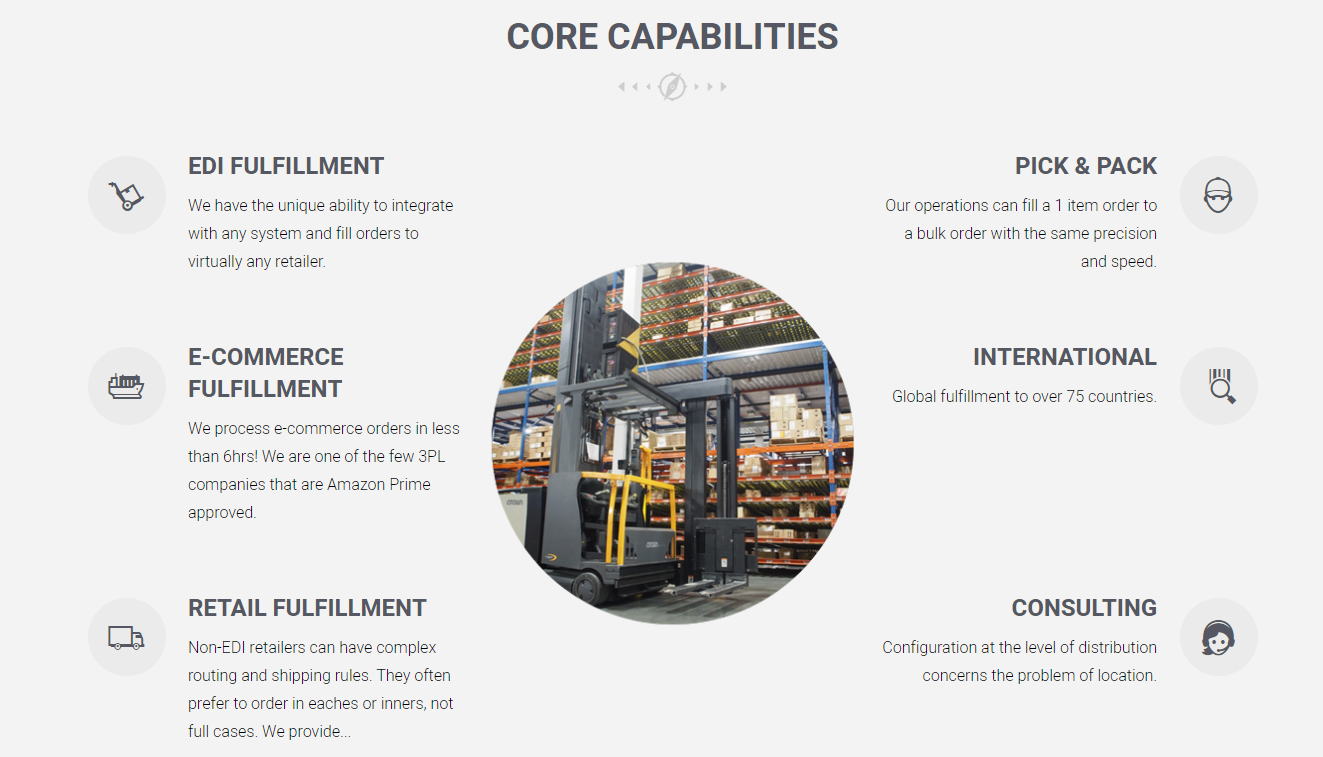 07참고
08
Busk Fulfillment Process
4
Confirm arrival and warehousing

Return goods receipt
Quantity inspection
Check product size and weight
Reaffirmation of mutual results
5
Storage

Classification and storage of arriving product
Check basement cost by actual weight and size
2
Request quotation and contract

Send product information
Quantity, size, specification, etc.
Check the quotation
contract
3
Logistics Shipping

Send shipping product information
Logistics shipping condition check
Sea or air shipments
Forward shipping information
1
Selection of company

Multi-national company
Companies for each condition
View information and sorting
10
Payment Bill

Confirm details of usage
Monthly invoicing
payment
9
Returns and exchanges

Receive return product
Share product condition information
Re-storage or Return or Disposal
7
Packaging and Delivery

Individual packaging by order
Issue tracking invoice
Delivery
Forward information of delivery
6
Delivery request

Forward delivery Request Information
Select a delivery service
Delivery request
8
Check delivery
 information

Check transporter information
Check tracking Status
Arrival confirmation
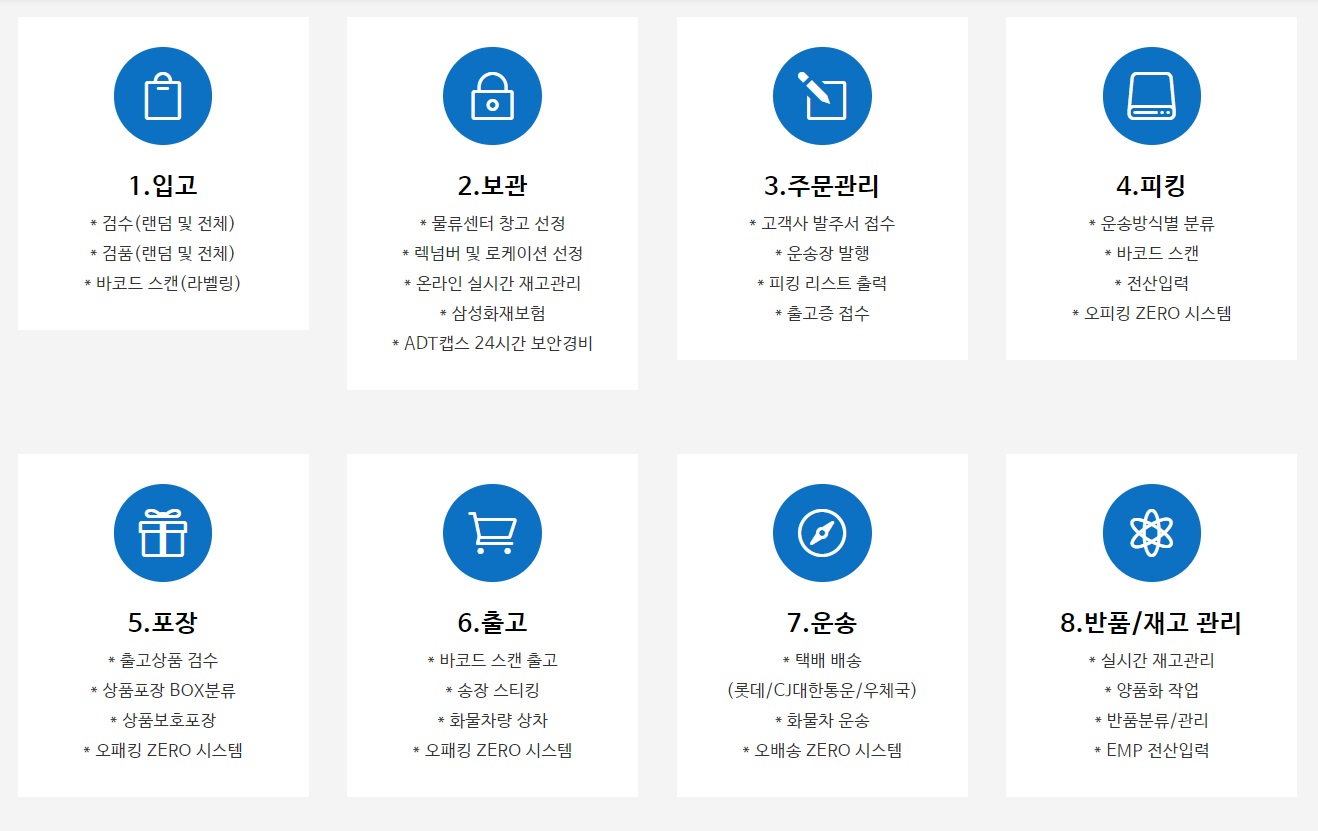 08참고
Sign up       Log in     Logistics hub
Message (0)     My page     Log out     Logistics hub
로그인 이후 변경
Home           Our service        Fulfillment          How to use        Dashboard            Help & Contact
Sign up
Select
Service user
Logistic service provider
Service user
Sign up
Country
Contact information
Different from above
Same as above
ID
Name
Password
Position
필수항목 아님
Confirm Password
E-mail address
Name
Cellphone number
Birth day (MM/DD/YYYY)
verify yourself(cellphone)
I agree to provide or utilize the company information and personal 
information in connection with use of the service, 
and I will not require the return of the information already provided or utilized.

Provide and utilize information content : 
   Name, mobile phone number, address, company name, company address, contact, business registration number, contact person information, etc.
Offer and validity period: 
  From the submission of this agreement to the withdrawal of membership
아래로
연결
E-mail address
Address
Txt형식
Company name
President
Company address
Txt형식임
Phone number
Business registration number
Website
Disagree
Agree
Sign up
Cancel
Logistic service provider
Sign up
Country
Contact information
Different from above
Same as above
ID
Name
Password
Position
필수항목 아님
Confirm Password
E-mail address
Name
Cellphone number
Birth day (MM/DD/YYYY)
verify yourself(cellphone)
아래로
연결
I agree to provide or utilize the company information and personal 
information in connection with use of the service, 
and I will not require the return of the information already provided or utilized.

Provide and utilize information content : 
   Name, mobile phone number, address, company name, company address, contact, business registration number, contact person information, etc.
Offer and validity period: 
  From the submission of this agreement to the withdrawal of membership
E-mail address
Address
Txt형식
Company name
President
Company address
Txt형식임
Phone number
Business registration number
Website
Disagree
Agree
Sign up
Cancel
창고등록
물류업체 용
Enter detailed information
국가와 중도시명칭 넣으세.. 예시…
Warehouse name
txt
Warehouse address
txt
Refrigerated cargo
Dangerous cargo
X
X
Cities and provinces
Warehouse area
m²
number
Warehouse registration number
Refrigerated cargo
Frozen goods
Dangerous cargo
Long cargo
Clean cargo
Liquid cargo
---- Select ----
Add warehouse information
Special cargo
화물 분류 스크롤 선택 및 아래 표시
단지, 할수 있는 화물명 추가..
다음페이지 이어짐
This is a picture that will be shown in company data.
Size : 150* 150
Corporate image
Warehouse Introduction Image
Company Introduction
기업소개……………
Add
Add
Add
Add
Attachment
Approval request
Cancel
Home           Our service        Fulfillment          How to use        Dashboard            Help & Contact
검색창
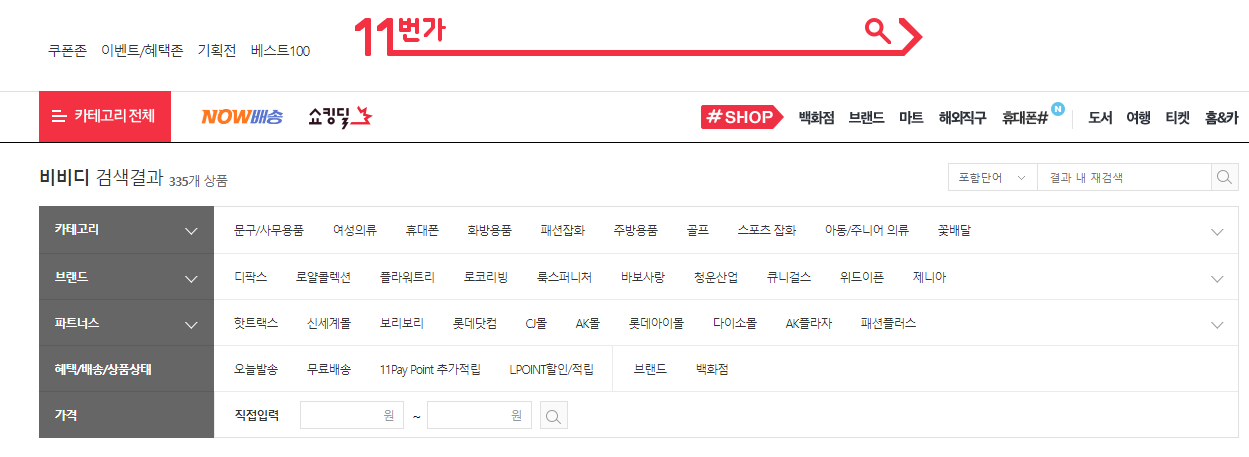 국가명.기업명,키워드 검색하세요
국가
창고크기
창고종류
특수보관
체크박스 선택형 카테고리
Home           Our service        Fulfillment          How to use        Dashboard            Help & Contact
Read More
Inquiry Now
업체명 / 국가
업체 대표이미지
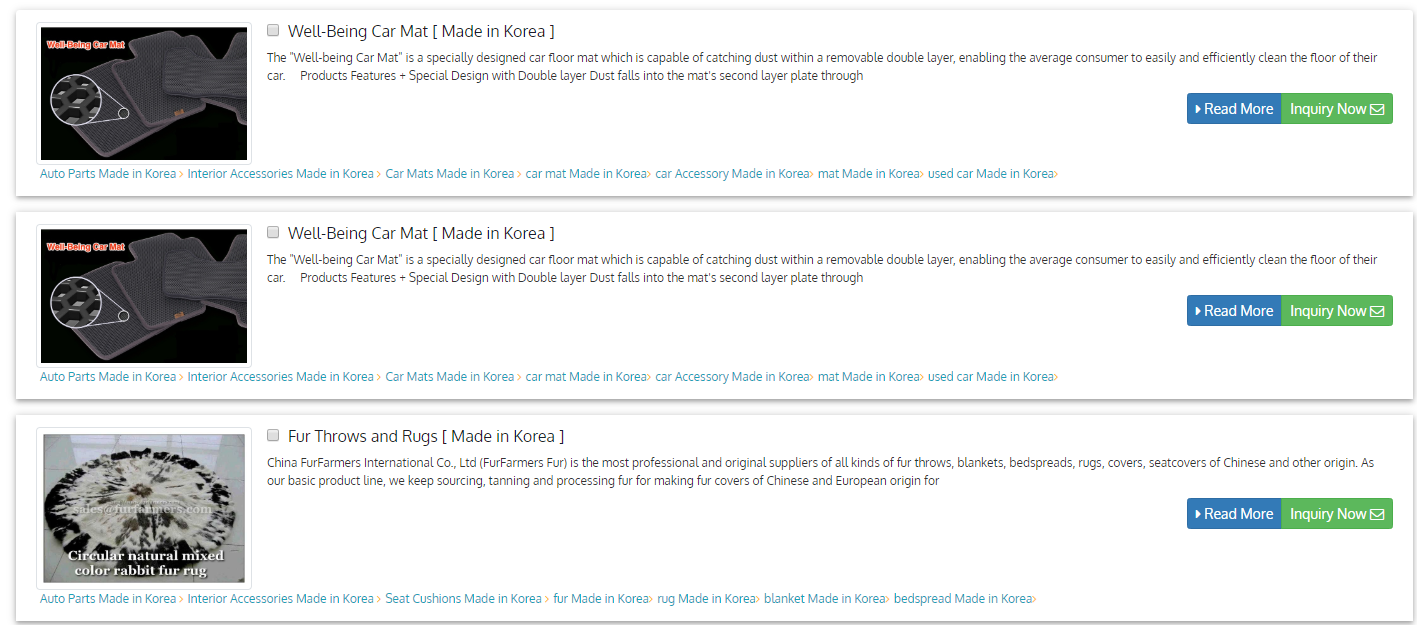 업체 소개글 중략
기업이미지
리스트는 로그인 안해도 보임.
상세페이지 로그인 해야 보여짐
회사 주소( 도시, 주, 국가)
키워드
Home           Our service        Fulfillment          How to use        Dashboard            Help & Contact
기업정보 상세페이지
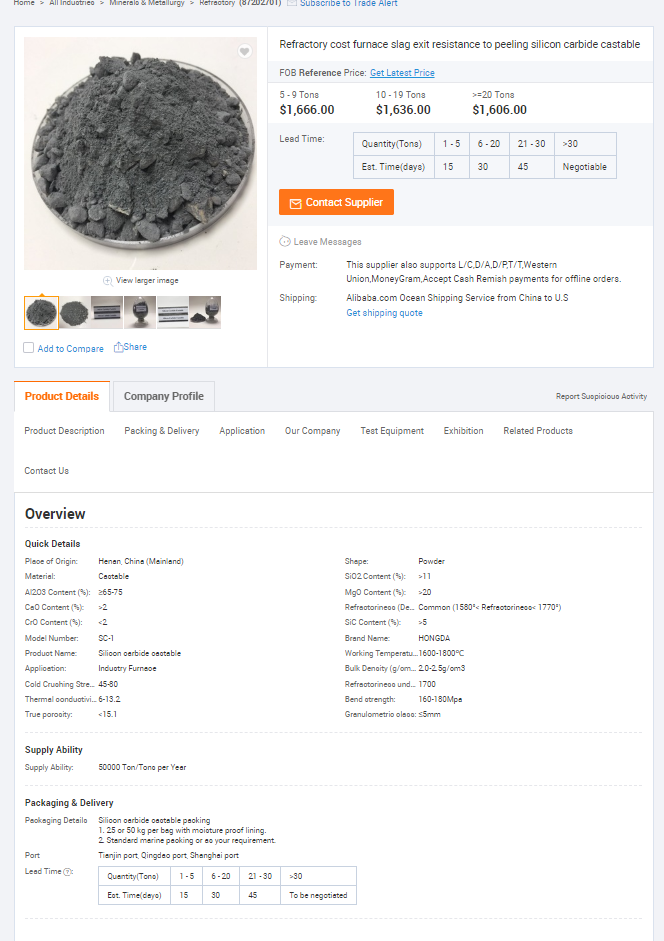 업체명
국가키워드
기업이미지
이용고객 로그인 후 
정보공개
Warehouse name
Warehouse address
Cities and provinces
Warehouse square measure
1
Inquiry Now
업체명 정보를 알고, 견적의뢰 함
업체 소개
Warehouse name
Warehouse address
Cities and provinces
Warehouse square measure
2
Warehouse name
Warehouse address
Cities and provinces
Warehouse square measure
3
창고명
Send a quotation request
회사명 주소국가명
company information
----선택하기----
물류업체에서 등록한 다중 창고가 있을 시, 창고 지역들 중 선택
‘지역, 국가＇
Warehouse
--- Select ---
Product name
Commodity 1
이용고객제품정보 입력…
추가
H
L
W
Size(cm)
Individual weight(Kg)
Estimated quantity
Product image
MV0012001
SKU
10자리 이내 영숫자.
Number
Qt’y
대략적인 것 숫자기입
Monthly average shipment
10자리 이내
고객이 정한 제품 Code
다음페이지 이어짐
예 선택시 활성화 스크롤 표시
---Select---
box packaging
Poly bag packaging
Compression packing
Others -> TXT
Re-Packing
Yes  No
v
Package type
--Select--
Additional work
Other
선택시 입력 칸 생성
----Select----
OPP bag packaging
Sticker working
Detachable attachment
Others  TXT
--Select--
Special storage
Refrigerated cargo
Frozen goods
Dangerous cargo
Long cargo
Clean cargo
Liquid cargo
Others
----Select----
Other
선택시 입력 칸 생성
Adding products
Send a quotation request
Cancel
Home           Our service        Fulfillment          How to use        Dashboard            Help & Contact
Manual
PDF 파일 다운로드 하겠끔….(이용고객)(물류고객)  나누어서 보여짐
Home           Our service        Fulfillment          How to use        Dashboard            Help & Contact
제조사, 이용고객만 사용하는 공간
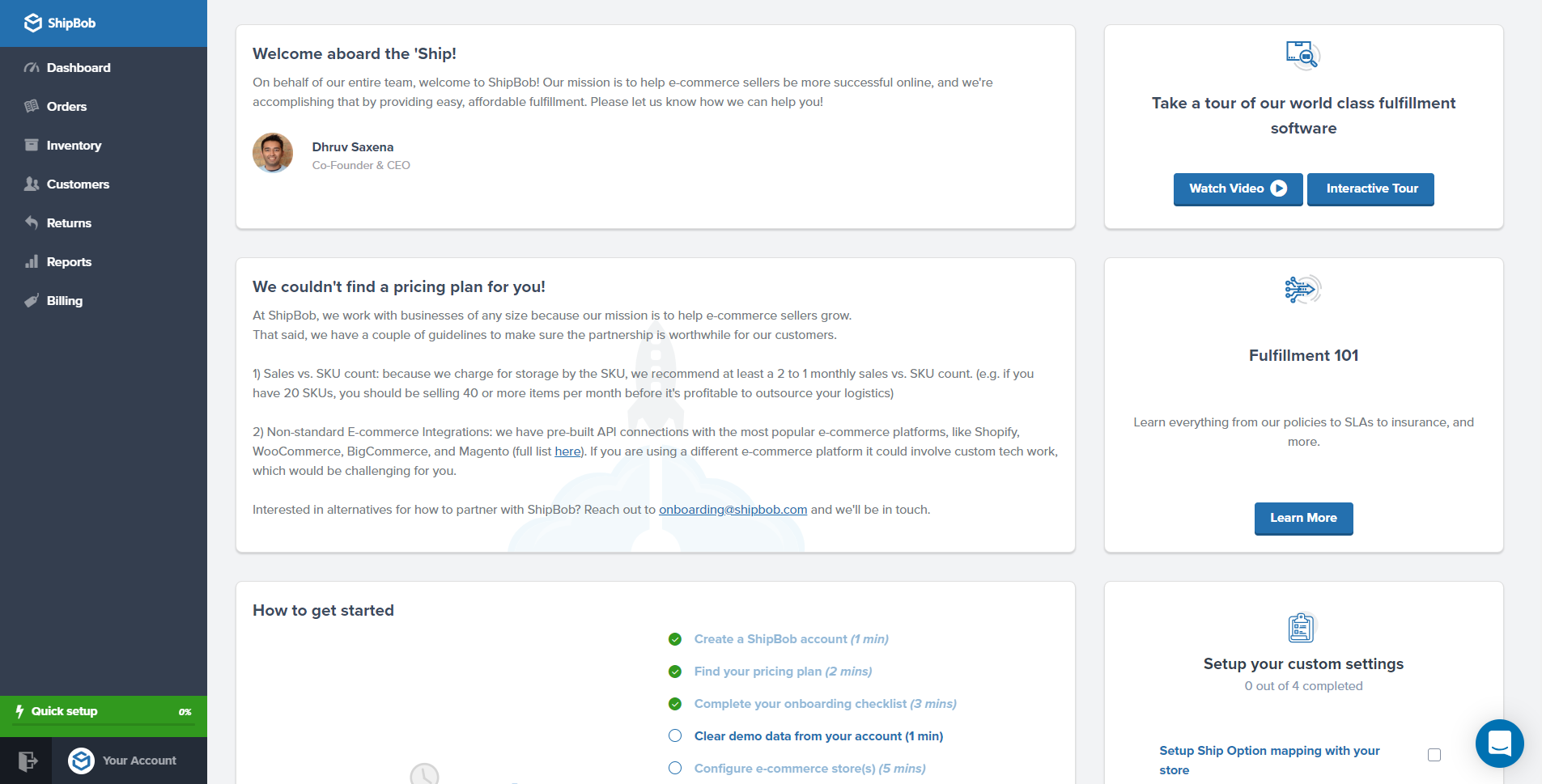 Quotation
   - Request status
   - Quotation record
Logistics
   - Logistics status
   - Arrival status
Inventory
   - Warehouse in use
   - Product Information
   - Return / Exchange
   - Retransfer / Disposal
      • Record
      • request
Delivery
   - Request status
   - Delivery history
Billing
   - Invoice
   - Payment history
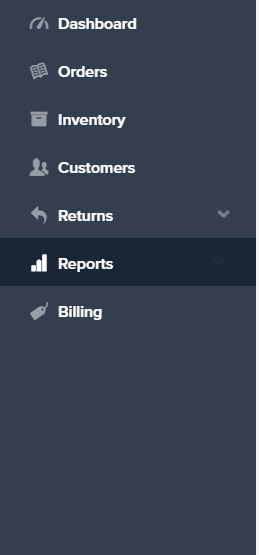 Dash Board
Quotation
Logistics
Inventory
Delivery
Billing
이용현황
견적
물류
재고관리
배송
결제
메뉴 클릭시 항목
Home           Our service        Fulfillment          How to use        Dashboard            Help & Contact
State of use
Inventory

Product 12
Total 912
Warehouse in use

Country 2
Warehouse 3
Logistics

Dispatched 1
Arrived 0
Quotation

Request quotation 0
Received quotation 0
이용현황
견적
물류
재고관리
배송
결제
Delivery

Delivery request 2
Release complete 9
Payment

Billing 0
Return / Exchange

Return 0
Exchanged 0
Retransfer / disposal

Request 0
Progress 0
Delivery progress status (Graph of last two weeks)
Warehouse in use

ABC Logistic, United States
DEF Warehouse, United States
GHI Delivery, Australia
Quotation
예상수량의 총합
Quotation request status
Total quantity
Issuing date
Warehouse name
Country
Request quantity
No.
1
2019. 04. 30
ABC Logistic
United States
5
130
활성화
견적서 확인창 이동
P37
Quote request detail page
Quote request


견적 요청 발송 내용 표시
Quotation


미도착 시 메시지 표시

‘We have not received a quote yet.’
견적관련된
견적서 도착 시 생성
견적서 양식 38P 참고
Accept
Reject
Back
Busk Fulfillment 로고
견적서
Quotation No. :
General cargo
U$ 1.20 / Carton / day
Storage fee
직접 입력
box packaging
12 x 7.5 x 8 cm
U$ 0.90 / box
Repackage
Customer information
Economy delivery
U$ 2.10 / unit
Delivery
USPS Normal
General delivery
U$ 4.10 / unit
USPS Expedited
Basic Information
Company name, address, contact, person in charge
Express delivery
U$ 7.30 / unit
Fedex Expedited
Logistics company information
Basic Information
Company name, address, contact, person in charge
Product 2.
Product 1.[제품정보]
Warehousing Service
Storage fee
Repackage
Delivery
=
물류업체 로고
2019. 05. 03.
U$ 12.00 / Carton
Unloading
Warehousing Service
The quotation above is able to change 
depending on actual conditions and additional requests.
U$ 0.30 / Unit
Visual inspection
Quotation
Check the quotation
Country
Requested date
Warehouse name
Quantity of request
Quotation
acceptance or rejection.
No.
Received date
1
2019. 04. 30
ABC Logistic
United States
5
2019. 05. 03.
Quotation No.
Accept
Reject
Hold
37페이지 하단과 동일 항목이고, 정보를 리스트 보여줌
고객 선택사항에
따라 보여지는
옵션  View
견적서 창에서 
선택
수락 or 반려
미선택시 보류
활성화
물류정보 
기입창으로 이동
41P
이용고객이 물건을 보내줄 자료를 기입 함….
Logistics
+ Cargo delivery
Cargo delivery status
Country
Number of Commodity
Tracking
Total quantity
No.
Warehouse
Number of package
Total weight
EB123 123 123KR
825
2
United States
ABC Logistic
5
8 Carton
28.75 Kgs
Korea Post
+ Edit
1,002
1
Canada
DEF Delivery
3
13 Carton
92.13 Kgs
활성화
배송정보 입력창으로 이동
44P
견적서
업체명
Cargo Delivery
견적 보낸 물류업체 
회사명, 국가 스크롤 표시
01트리(단일)
Select
Fulfillment company
02트리
Add
제품 1
Package name: Carton No. 1
Product name
Quantity
03트리
Product 1
Products 2
Product 3
SKU
재포장 필요여부, 방법선택
Item Image
Repacking
Select
Special storage
Select
특수보관 필요여부, 방법선택
Add product
포장단위로 기입을 함
Package size(cm)
H
W
L
Package weight(Kgs)
Package name: Carton No. 2
Add package
발송지 정보창으로
 이동 P42
Completed
Cancel
Logistics
물류업체 선택업체 정보
Delivery logistics information/ Destination information
포장 단위로 만 나옴..
Delivery date
Destination
Carton No. 1
Company name
Product name
Contact person
Quantity
Address
Product Size
Zip code
Product weight
Country
Product name
Phone number
Quantity
Product Size
Product weight
Package size
Package weight
인쇄창 활성화 P30
Print TAG
Back
TAG 인쇄 페이지
A4 규격
포장에 대한 정보를
모두 프린트 해야 됨
Company name
보내는 기업명
포장NO01 / 포장NO01-포장NO09
도착 국가
각 포장 별 
보내는 상품 정보
CARTON NO. :    1 / 9
COMMODITY :
Product name : (영문명) 수량 : (숫자)    /    Product name : (영문명) 수량 : (숫자)
Product name : (영문명) 수량 : (숫자)    /    Product name : (영문명) 수량 : (숫자)
DESTINATION : UNITED STATES
Logistics
Cargo Delivery information
Country
Carrier
Contact
Tracking Number
Warehouse
Number of package
Fill in the code (optional)
Fill in the contact (optional)
United States
ABC Logistic
8 Carton
Fill in the company name (in English)
Add
송장번호 (항공수송일경우)(선택)
물류배송업체연락처명.. (선택)
Save
Cancel
포장NO01-포장NO08카운터됨
물류배송업체기입 TXT 등록
물류업체에서 받은 리포트를 확인하는페이지
물류
Cargo Arrival status
Total quantity
Country
No.
Total weight
Damaged/Faulty
Number of Commodity
Warehouse name
Delivery information
EB123 123 123KR
825
1
United States
ABC Logistic
5
28.75 Kgs
3
Korea Post
987 654 321
1,002
2
Canada
DEF Delivery
3
92.13 Kgs
0
DHL Express
활성화
도착화물 정보 확인창 이동
P46
이어서
계속
Arrival date
2019. 05. 06.
Logistics
Back
P. 74 입력 정보 표시
Cargo arrival information
Product
Damaged/Faulty
SKU
ID Code
Quantity
Individual weight
Individual size
Total weight
Chocolate
MV-0110
31020351
132
12 x 6 x 3.5 cm
0.9 Kgs
3
Learn more
118.8 kgs
10자리 이내
고객이 정한 제품 Code
10자리 이내
물류업체에서 
정한 Code
Warehouse :

ID Code :

Date of import : 

note :
파손 상품 
이미지
리포트정보가…. (물류업체가 수정해서 보낸 물류정보)  반입날짜선택 할 시에 이용자물류 재고관리/
P. 48 보관 수량의 
전체 합
Inventory
Warehouse in use
Number of commodity
Warehouse
Country
Total storage quantity
No.
825
1
United States
ABC Logistic
5
1,002
2
Canada
DEF Delivery
3
활성화
어딜 눌러도 세부현황으로 이동
P. 48
항목 개수
P.74 입력시 
파손수량 입력값 만큼 증가
Inventory
Inventory Status
Product
ID Code
SKU
On hand
Return
Delivered
Faulty
Chocolate
3166464
MV-0012
25
12
+ Delivery
2
3
10자리 이내
물류업체에서 
정한 Code
활성화
배송정보 입력창으로 이동
59P
P. 77
보관 수량
10자리 이내
고객이 정한 제품 Code
P. 88 이력 생성시
배송수량 만큼 출고수량 증가
P. 81 입력시
반입 수량 만큼 증가
P41 입력정보
Inventory Management
P. 48 정보
Product information
Country
Product
ID Code
SKU
Warehouse
Return
Delivery
On hand
대표 이미지
ABC Logi
Chocolate
3166464
25
MV-0012
12
United States
2
10자리 이내
물류업체에서 
정한 Code
10자리 이내
고객이 정한 제품 Code
이어서
계속
P.48 정보
P55 반환 or 폐기 선택 수량 증가
Disposal
Retransfer
11
2
반품/교환 선택 페이지 이동 P51
반품/ 교환 예정 제품 입력
P52
Inventory Management
P.52 입력정보
Or P.81 입력정보
Return / Exchange
+ Return / Exchange Request
Tacking No.
Product
ID Code
Delivery date
Quantity
Date of return
Requests
Processing method
View status
Chocolate
3166464
2019. 04. 25.
RA181 123 125KR
1
2019. 06. 02.
Check
Re-storage
Or
Disposal
Or
Retransfer
Return
Or
Exchange
활성화
반품 상품
상태 이미지
(물류업체에서 등록한 이미지) 확인창 이동
반품 교환 선택 페이지에서 요청한 사항 표시
교환 선택시 배송요청 페이지에 자동 등록
Warehouse :

ID Code :

Date of return : 

Note :
Returned goods
image
스크롤 활성화
재고보관 선택 시 재고수량 반영
폐기 or 반환 선택 시 폐기/반환 페이지로 이동
(이력상황에는 선택사항 지속 표기)
Warehouse
Country
P81 입력정보
표시
ABC Logistic
United States
Inventory
Return / Exchange
Customer :

Delivery date :

Tracking No. :
Returned products
image
P. 81 입력 정보 표시
Warehouse:
ID Code :
Date of receipt : 
Note :
Re-storage
Disposal
Retransfer
중 선택
-- Select --
Requests
Processing method
-- Select --
Return
Exchange
중 선택
요청시, P. 82 내역 생성
재고보관 선택 제외하고 P.55로 이동
Request
Cancel
Inventory Management
Return information
Product information
P. 60 내역 중 선택
Delivery history : 

Product : 

Customer Information : 


SKU : 

ID Code :

 Returned quantity :

Return / Exchange :
Choose from delivery history
Selected product above/ Select in product Information
Customer name, Nation
제품명에 따른 SKU 코드 자동 입력
반품 교환 선택 페이지에서 요청한 사항 표시
교환 선택시 배송요청 페이지에 자동 등록
제품명에 따른 Code 코드 자동 입력
수량 수기 입력
숫자TXT
Choose from returned / exchanged
Done
Cancel
P. 52 반입수량항목 을 보임… or P.81 입력 정보 표시
Inventory
Retransfer / Disposal
+ Retransfer / Disposal
Product
ID Code
SKU
On hand
Warehouse
Return Quantity
Country
+ Retransfer / Disposal
United States
Chocolate
3166464
MV-0012
25
ABC Logistics
2
활성화
반품상품 이력창으로 이동
50P
활성화
반환 폐기 요청 창으로 이동
54P
P. 48 보관수량 정보 표시
활성화
반환 폐기 요청 창으로 이동
54P
반환 선택시
활성화
Retransfer/Disposal
Retransfer/Disposal
Product information
Delivery information
Recipient :

Address :

City :

State      :

Zip code :

Country :

Phone number :
Warehouse   : 

Product : 


SKU : 

ID Code :

     Retransfer quantity: 
     (Retransfer / Disposal quantity)


           Shipping method:
Select above Warehouse, Country or
 Select from warehouse in use
이용자 기본정보 입력 / 수기수정 가능
Retransfer
Or
Disposal
Selected product above/ Select in product Information
이용자 기본정보 입력 / 수기수정 가능
이용자 기본정보 입력 / 수기수정 가능
제품명에 따른 SKU 코드 자동 입력
이용자 기본정보 입력 / 수기수정 가능
제품명에 따른 Code 코드 자동 입력
스크롤 선택
선택에
따라 우측 창 표기
이용자 기본정보 입력 / 수기수정 가능
수량 수기 입력
이용자 기본정보 입력 / 수기수정 가능
이용자 기본정보 입력 / 수기수정 가능
반환 선택시
활성화
스크롤 선택
P55 & P82
이력 생성
Request
Cancel
P. 54 입력 정보 표시
Inventory
Retransfer / Disposal history
Product
ID Code
SKU
Request
Quantity
Requested date
Status
Chocolate
3166464
MV-0012
21
2019. 04. 28.
Disposal
Completed
Retransfer
Chocolate
3166464
MV-0012
3
2019. 03. 30.
On progress
Country
Warehouse
ABC Logistic
United States
P. 59 이동
P. 59 입력 정보 표시
Delivery
Delivery Request Status
+ Delivery request
Request date
Warehouse
Product
ID Code
Quantity
SKU No.
Country
United States
Chocolate
ABC Logistic
3166464
1
MV-0012
2019. 04. 23.
Image
활성화
어딜 눌러도 배송요청 정보 확인 페이지으로 이동
P57
Product
United States
Chocolate
ABC Logistic
3166464
2
MV-0012
2019. 04. 19.
Image
Product
참고 이미지
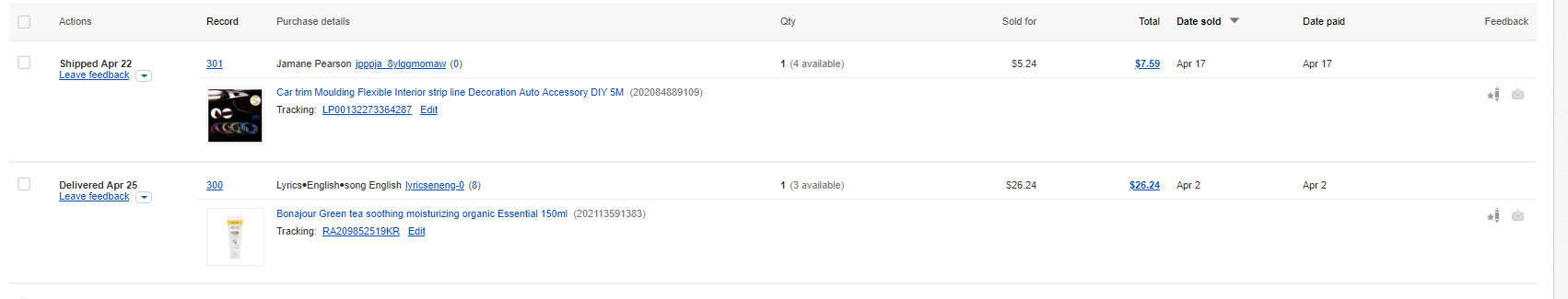 P. 59 입력 정보 표시
Delivery
Delivery request Information
Shipping method :

Request date:

Requests :
Recipient :

Address :

City :

State      :

Zip code :

Country :

Phone number :
Product Details
ID Code
Delivery quantity
Warehouse
Image
ABC Logistic
3166464
1
Product
P. 56 이동
Back
P57 
참고 이미지
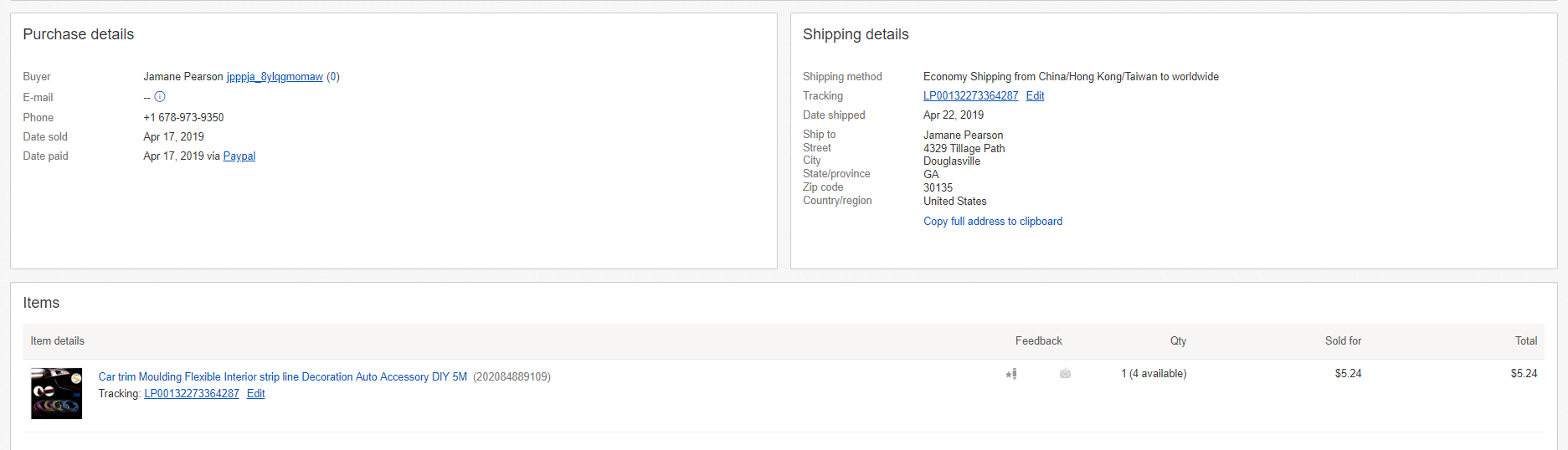 Delivery
Delivery request
Product information
Delivery information
Recipient :

Address :

City :

Province          :

Zip code :

Country :

Phone number :
Product : 

Warehouse : 


SKU : 

ID Code :

             Delivery quantity: 
            (출고가능수량 표시)
              Package: 

            Shipping method:
TXT (수기 입력)
P.48 선택 상품 명
창고명, 국가 표시
TXT (수기 입력)
TXT (수기 입력)
제품명에 따른 SKU 코드 자동 입력
TXT (수기 입력)
제품명에 따른 Code 코드 자동 입력
TXT (수기 입력)
TXT (수량 수기 입력)
대표 이미지
TXT (수기 입력)
제품별 설정 자동 입력
TXT (수기 입력)
--Select--
Economy Shipping
Standard Shipping
Expedited Shipping
Others  TXT 입력창으로
스크롤 선택
제품 추가시, 동일 창고 보관중인 제품명 중 선택 및 수량 수기입력   /  기존 자료입력 있는 것 표시..(선택해서..추가)
Add products
P.56 & P.84 이력 생성
Request
Cancel
Delivery
P. 87 정보 저장시  정보 표시
Delivery history
Product
ID Code
Quantity
SKU
Tracking No.
Delivery date
Country
Warehouse
Carrier
United States
Chocolate
ABC Logistic
3166464
2
MV-0012
123 456 789 121
USPS Expedited
2019. 04. 23.
제품명
대표 이미지
참고 이미지
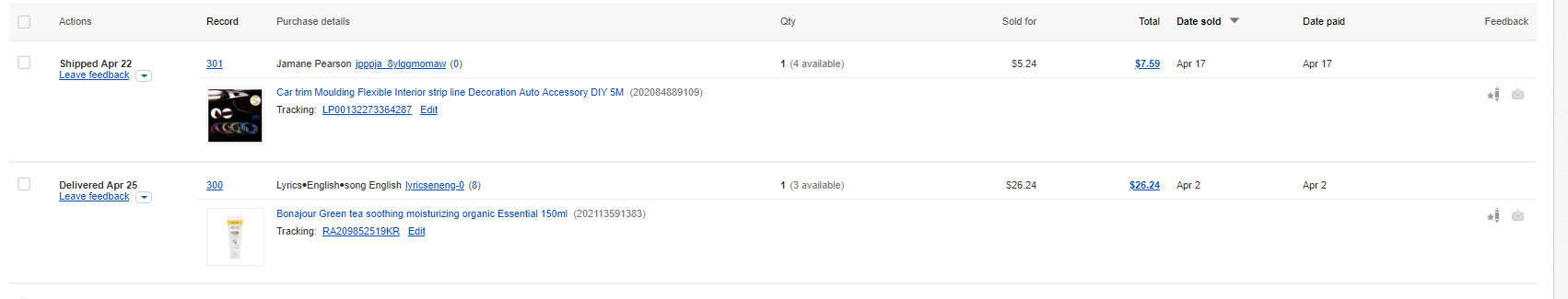 활성화
청구서 확인 창으로 이동
62P
P.47 제고 보관 제품 항목의 개수
P.60 내역의 해당월 1-31일까지 배송 수량  (해당 달 배송 수량 총합)
Billing
Invoice
No. of commodity
Amount
Delivery quantity
Invoice No.
Issuing date
Country
Warehouse
Payment proof
United States
+ Upload
ABC Logistic
12
U$ 678.54
35
ABC- 301645
2019. 05. 03.
+ Upload
Canada
DEF Delivery
18
U$ 1,478.54
63
DEF- 10256873
2019. 05. 01.
고객이 대금 납입을 증명할 수 있는 서류 등록
파일 검색 – PDF 파일만 등록 가능
물류업체가 인보이스 발행 시 지정하는 청구서 번호 자동 이관
P. 92 입력 정보 표시
Invoice number
Invoice View
Service bill
ABC-3014526
2019. 05. 03.
Busk Fulfillment, MMV Global
202 Woonhyun bldg. 87, Cheongmyung-ro, Yeongtong-gu, Suwon-si, Gyeonggi-do, 16705, Republic of Korea

This is not a payment address

Beneficiary
‘Logistic Company Name’
Address

Phone Number

Bill to
‘Customer Name’
Address
Phone Number

User’s Busk3PL ID
ID
Service details
4월 1일 – 4월 30일 Pacific Time
Storage fee
U$276.30
Product delivery cost
U$29.20
Return/Refund Collectible cost
U$10.50
Others
U$112.20
Total amount
U$428.20
Account information
ABC Bank
주소
Swift Code
전화번호
Print
Back
전체 이용 상세 내역
제품 창고 보관비용
U$276.30
*Details
0.75 CBM x 12 Days (Apr. 1st – 12th ) x U$15    = U$135.00
0.72 CBM x 1 Day (Apr. 13th ) x U$15              = U$10.80
0.66 CBM x 3 Days (Apr. 14th – 16th ) x U$15     = U$29.70
0.63 CBM x 1 Day (Apr. 17th ) x U$15               = U$0.45
0.54 CBM x 8 Days (Apr. 18th – 25th ) x U$15     = U$64.80
0.51 CBM  x 2 Day (Apr. 26th – 27th ) x U$15     = U$15.30
0.45 CBM x 3 Days (Apr. 28th – 30th ) x U$15     = U$20.25
합계                                                            U$276.30
제품 배송 비용
U$29.20
*Details
내륙 일반 배송  ~ 200g       8건 x U$0.8           = U$6.40
               251 ~ 500g       3건 x U$1.5           = U$4.50
               501 ~ 1Kg         4건 x U$2.2           = U$8.80
내륙 특수 배송                   5건 x U$1.9           = U$9.50
합계                                                            U$29.20
교환/환불 착불 비용
U$10.50
*Details
교환/환불 착불 비용             3건 x U$3.5           = U$10.50
기타 비용
U$112.20
*Details
Apr. 3rd Custom tax fee         1건 x U$112.20       = U$112.20
총 금액
U$428.20
61P 같음.
출력하기
증빙등록
뒤로가기
Home           Our service        Fulfillment          How to use        Dashboard            Help & Contact
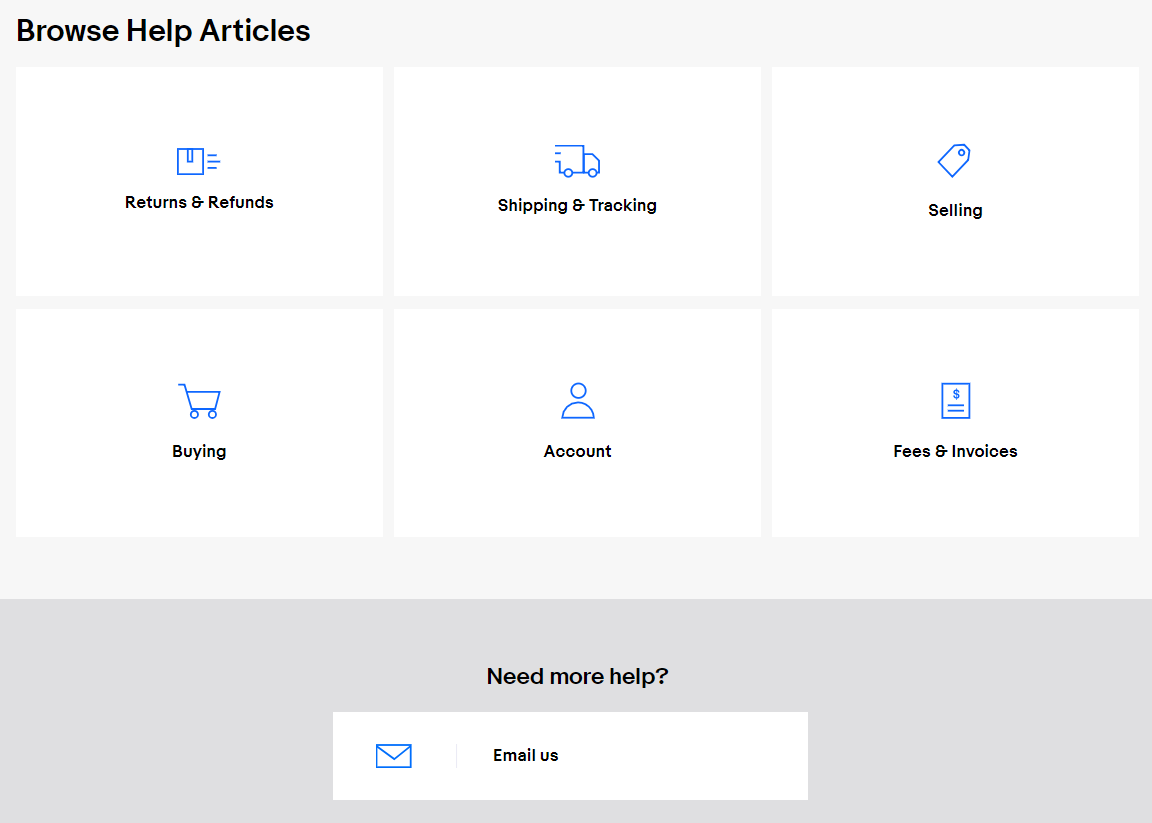 01
Inventory
Return / Exchange
Cargo delivery
항목별백문백답처럼자주질문답변
6개..
Quotation and Invoice
Delivery Request
Account
Home           Our service        Fulfillment          How to use        Dashboard            Help & Contact
Contact us
ID (Auto input)
Name
02
E-mail address
Contact
Title
관리자에게 문의함..
기록 안남고, 관리자 확인..관리자가 답변을 이메일로 보냄..
Message Contents
Send
Cancel
물류업체….
인증된 물류업체에게 제공되는 관리 페이지
Logistics hub
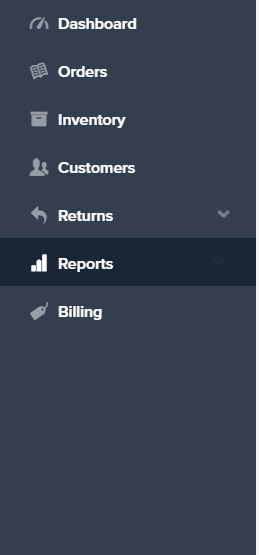 Quotation
  - Acquire status
  - Quotation history
Logistics
  - Logistics status
  - Arrival history
Inventory
  - Using status
  - Product Information
  - Return / Exchange
  - Retransfer / Disposal
Delivery
  - Request status
  - Delivery history
Billing
  - Payment history
  - Billing
  - Platform charge history
Dashboard
Quotation
Logistics
Inventory
Delivery
Billing
메뉴 클릭시 항목
Used Status
Inventory

Product 12
Total 912
Customers in use

Country 2
Company 3
Logistic

Arrived 0
Quotation

Request received 0
Sent quotation 0
Delivery

Delivery request 2
Release complete 9
Payment

Billing 0
Platform Invoice 1
Return / Exchange

Return 0
Exchange 0
Retransfer / Disposal

Request 0
Progress 0
Delivery progress status (Graph of last two weeks)
Customers status

ABC Company, Republic of Korea
DEF Store, Republic of Korea
GHI Seller, Republic of Korea
Quotation
P30, 31 입력 정보 표시
Quotation acquire status
Quotation
No.
Request date
Customer
Country
Number of commodity
Republic of Korea
1
2019. 04. 30
ABC Company
5
Edit
활성화
견적서작성 
페이지로 이동
P. 69 이동
Make out a quotation
PDF files only
Register the quotation :
+ Upload
Issuing quotation
Quotation No. :
직접 입력
Quotation No. :
직접 입력
Request
제품 1.
Receipt Service -  1 Product unloading – Enter cost directly
                     2 Appearance inspection - Enter cost directly
                     3 Other - Direct input - Enter cost directly
Storage Cost -  1 General Cargo - Enter cost directly
                   2 Refrigerated cargo - Enter cost directly
                   3 Frozen cargo - Enter cost directly
                   4 Dangerous goods - Enter cost directly
                   5 clean cargo - Enter cost directly
                   6 Liquid Cargo - Enter cost directly
                   7 Other – Enter directly - Enter cost directly
P30, 31 입력
정보 표시
-- Select --
선택해서, 입력하기
제품 2.
Repackaging - 1 box packing - Enter size directly- Enter cost directly
                  2 Poly bags Packaging - Enter size directly- Enter cost directly
                     3 Other - Enter size directly- Enter cost directly
Delivery cost– 1 General shipping – Enter delivery company directly - Enter cost directly
                 2 Fast Shipping - Enter delivery company directly - Enter cost directly 
                 3 Express delivery - Enter delivery company directly - Enter cost directly
                 4 Other - Enter directly - Enter cost directly
-- Select --
Other services– 1 Return receipt - Enter cost directly 
                   2 Labeling - Enter cost directly 
                   3 Disposal - Enter cost directly 
                   4 Other - Enter directly - Enter cost directly
스크롤 선택시 하위 조건 선택창 활성화
Register
Cancel
활성화
견적서확인 
페이지로 이동
Quotation
P.69 입력 No. 
표시
Quotation history
Quotation issue date
Customer
No.
Request date
Country
Number of Commodity
Action
Quotation
2
2019. 05. 02
DEF Store
Republic of Korea
8
Quotation No.
Completed
Not sent
1
2019. 04. 30
ABC Company
Republic of Korea
5
2019. 05. 02.
Quotation No.
Accept
Reject
활성화
견적서확인 
페이지로 이동
P. 37 반려 시
수정 견적서 발송
활성화
견적서 작성 
페이지 이동
P.37 선택 조건 표시
Busk Fulfillment 로고
Quotation
Quotation No. :
General cargo
U$ 1.20 / Carton / day
Storage Cost
직접 입력
box packaging
12 x 7.5 x 8 cm
U$ 0.90 / box
Product repackaging
Customer information
Economy delivery
U$ 2.10 / unit
Delivery cost
USPS Normal
General delivery
U$ 4.10 / unit
USPS Expedited
Basic Information
Company name, address, contact, person in charge
Express delivery
U$ 7.30 / unit
Fedex Expedited
Logistics company information
Basic Information
Company name, address, contact, person in charge
Product 2.
Product 1.
물류업체 로고
2019. 05. 03.
Receipt Service
Unloading
U$ 12.00 / Carton
The quotation above is able to change 
depending on actual conditions and additional requests.
U$ 0.30 / Unit
Visual inspection
발송 완료 시 발송 완료 표시 및 버튼 비활성화
Send
Back
활성화
발송정보 확인 페이지 이동
73P
Logistics
Logistics Status / Management
Tracking
No.
Country
Customer
Total weight
Number of Commodity
Total quantity
Number of packages
EB123 123 123KR
825
1
Republic of Korea
ABC Company
5
8 Carton
28.75 Kgs
Korea Post
978 786 459
Republic of Korea
1,002
2
DEF Store
3
13 Carton
92.13 Kgs
DHL
P.41 입력 정보
표시
P.44 입력 정보
표시
P.41 입력 정보
표시
Logistics delivery information
물류 발송업체  
회사명, 국가, 주소
Customer
Basic information
Add
Product name
Carton No. 1
Quantity
SKU
상품 대표이미지
Repacking
Special storage
Package size(cm)
H
W
L
Package weight(Kgs)
실수량 확인 페이지 이동 P74
Arrival confirm
Back
실수량 확인
Basic Information : Company name, address, contact,
Customer
추가
발송 정보 표기 view
Carton No. 1
Product name
발송 정보 표기 view
Quantity
상품1
SKU
발송 정보 표기 view
발송물 포장 No. 별
 정보 전부 표시
상품 대표이미지
발송 정보 표기 view
Repacking
상품 입력값
상품입력값
발송 정보 표기 view
Special storage
수량+파손수량
자동 계산 View
Total quantity
Quantity
+Register image
TXT 수량 입력
Damaged
TXT수량
Individual size(cm)
Individual weight(Kgs)
Actual measurement size W x L x H
실제측정무게
10자리 이내
물류업체에서 
정한 Code
ID Code
최초 입력시 공란 / SKU 기록 있을시 기존 ID Code 명시
상품2
포장 발송 정보 표기
Package size(cm)
view
H
view
view
W
L
포장  발송 정보 표기
Package weight(Kgs)
view
P.75, P.45, P.46 이력생성 & 재고현황 수량증가
Complete
Cancel
활성화
실 수량 확인 페이지 이동
74P
Logistic
Cargo history
No.
Country
Number of Commodity
Total quantity
Delivery information
Total weight
Damaged/Faulty
Customer
EB123 123 123KR
825
1
Republic of Korea
ABC Company
5
28.75 Kgs
3
Korea Post
978 786 459
Republic of Korea
1,002
2
DEF Store
3
92.13 Kgs
0
DHL
이어서
계속
P.74 입력 정보
표시
Arrival date
2019. 05. 06.
재고관리
Using status
No.
Country
Customer
Number of commodity
Total quantity
825
1
Republic of Korea
ABC Company
5
Republic of Korea
1,002
2
DEF Store
3
활성화
어딜 눌러도 세부현황으로 이동
P.77 항목 중 보관수량 1개 이상 제품 총 개수
P.77 보관수량 전체 총합
재고관리
Back
Inventory Status
Product
ID Code
On Hand
SKU
Faulty
Return
Delivery
Chocolate
3166464
25
MV-0012
12
2
3
10자리 이내
물류업체에서 
정한 Code
10자리 이내
고객이 정한 제품 Code
(P.74 입력 수량 – 출고수량 + P.50 재고보관 수량 – P.55 반환/폐기 완료 수량) 표시 ??
P.87 정보 입력시 배송수량 만큼 증가
재고정보 수정 페이지
뒤로가기
재고 보관현황
반품수량
제품명
ID Code
보관 수량
SKU
출고수량
Chocolate
3166464
25
MV-0012
12
2
수정가능 (TXT)
수정시 주변 정보 
자동 변환
저장하기
취소하기
재고관리
P.41 입력정보
Product information
Country
Product
Customer
ID Code
Individual size
SKU
Individual weight
Arrival date
On Hand
대표 이미지
R. of Korea
Chocolate
ABC Company
3166464
452
W x L x H cm
XXX Kgs
MV-0012
2016. 04. 09.
10자리 이내
물류업체에서 
정한 Code
10자리 이내
고객이 정한 제품 Code
P.74 입력 정보가 나옴.
반입정보 입력하기 창으로 이동 P.81
입력시
확인하기
로 변경
재고관리
P.52 고객이 등록정보 표기
Return / Exchange Status
+Edit
Tacking No.
Country
Product
ID Code
Customer
Delivery date
Arrival date
Quantity
Status
R. of Korea
ABC Company
Chocolate
3166464
2019. 04. 25.
RA181 123 125KR
1
+ Edit
+Edit
활성화
반입 상품
등록창 P. 81이동
반품 / 교환
Return information
Product information
Product status information
Delivery history : 

Product : 

Customer Information : 


SKU : 

ID Code :

             Arrival quantity: 

             Arrival date : 

              Item status :
상위 메뉴 선택 Or 89P 배송 이력 중 선택
Return image
Return image
상위메뉴 선택 상품 / 상품정보 중 선택
고객명, 국가 표시
Return image
제품명에 따른 SKU 코드 자동 입력
Note : TXT
제품명에 따른 Code 코드 자동 입력
Arrival date :
수량 수기 입력
Complete
Cancel
날짜 선택
날짜 선택
직접 기입
+ Edit
P. 50 & 80
이력 생성
Complete
Cancel
재고관리
폐기/반환 처리정보 입력 페이지 이동
P.83
Retransfer / Disposal
Request
Product
ID Code
Retransfer / Disposal
Request date
Processing Status
Customer
Completed date
Chocolate
3166464
21
Disposal
2019. 04. 28.
ABC company
Large Cup
1273124
3
Retransfer
2019. 03. 30.
DEF Store
Completed
2019. 03. 30.
Ice Cream
3167251
1
Re-Storage
2019. 03. 28.
ABC company
Completed
2019. 03. 28.
미선택 시 미처리 상태
P. 54 입력 정보 표시
P. 83 처리완료 시 변경
반환 요청 시
활성화
고객 입력 정보 표시
반환 / 폐기
Retransfer / Disposal
P.54 정보 표시
Product information
Delivery information
Recipient :

Address :

City :

State :

Zip code :

Country :

Phone number :
Product : 

Warehouse :


SKU : 

ID Code :

Retransfer quantity : 
            (Retransfer / Disposal quantity)

Shipping method :
view
제품명
Retransfer
Or
Disposal
view
창고명, 국가 표시
view
제품명에 따른 SKU 코드 자동 입력
view
제품명에 따른 Code 코드 자동 입력
고객 요청사항 표시
view
수량 표시
view
view
배송방법 표시
반환 요청 시 활성화
P.55 & P. 82 완료 표시
Complete
Back
배송정보 입력 페이지 이동
P87
배송
P.59 입력정보 표시
Delivery request status
Quantity
Product
ID Code
SKU
Tracking No.
Request date
Country
Customer
Carrier
United States
+Edit
Chocolate
ABC Company
3166464
1
MV-0012
2019. 04. 23.
활성화
어딜 눌러도 배송요청 정보 확인 페이지 이동
P85
대표 이미지
제품명
United States
Large cup
DEF Store
2161234
2
DEF-001
+Edit
2019. 04. 22.
대표 이미지
제품명
참고 이미지
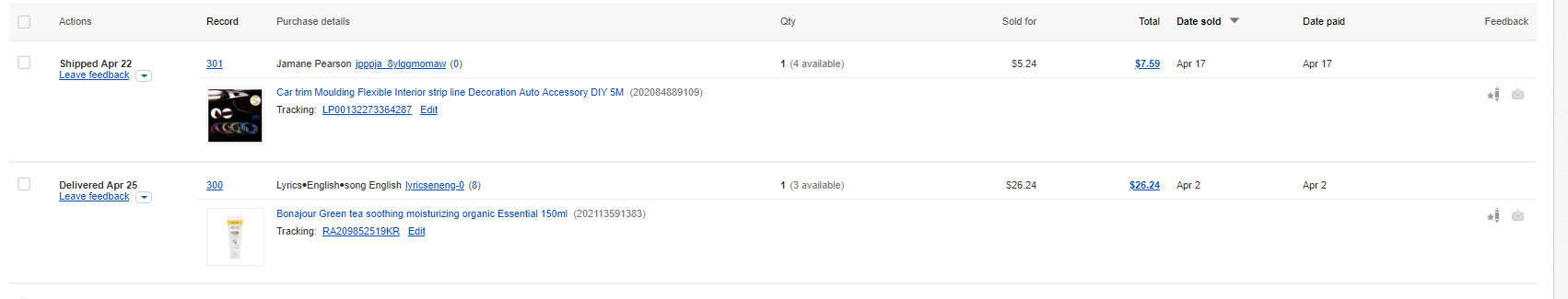 배송
Delivery request information
Shipping Method :

Request date :

Note :
Recipient :

Address :

City :

State :

Zip code :

Country :

Phone number :
P.59 입력정보 표시 view
Product Detail information
Customer
ID Code
Quantity
Image
ABC Company
3166464
1
제품명
배송정보 입력 페이지 이동
P87
Tracking :
+Edit
P85
참고 이미지
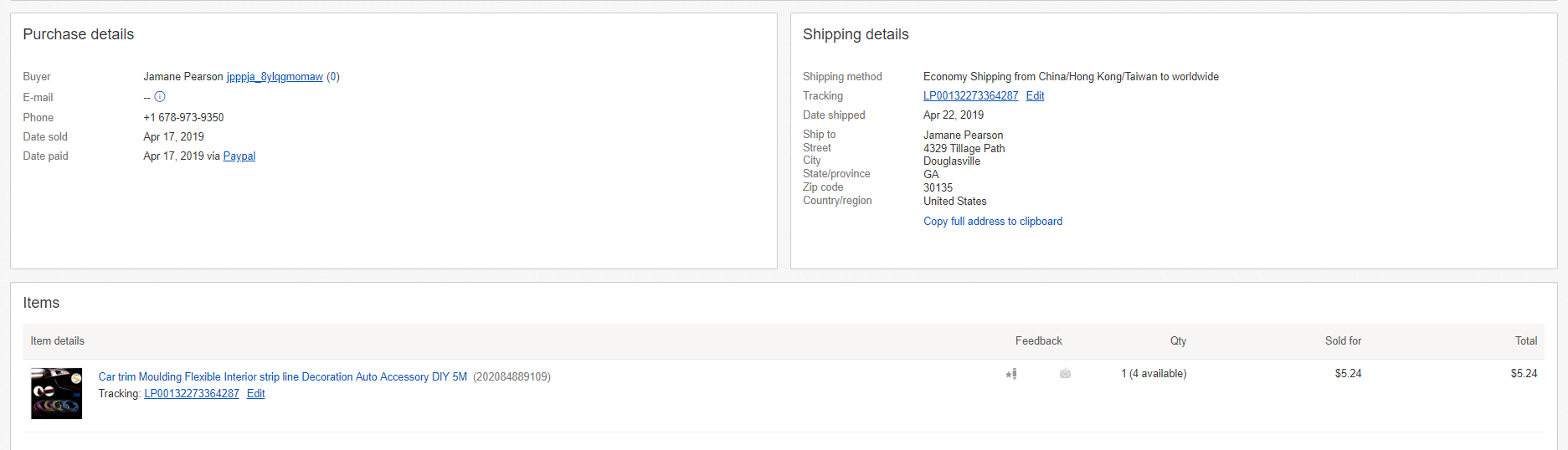 물류
Product Shipping information
Product Detail information
Customer
ID Code
Quantity
대표 이미지
ABC Company
3166464
1
제품명
Carrier
Tracking Number
Recipient
Robert R. Pagano
TXT 
업체명 기입 (영문)
TXT
Code 기입
Address
Address
Save
Cancel
P. 59 입력정보 View
P.60 & P.88 이력 게시
P.87 입력정보 표시
배송
P.84 정보 표시
Delivery history
Customer
ID Code
Quantity
SKU
Tracking No.
Date
Country
Carrier
ABC Company
3166464
2
MV-0012
123 456 789 121
USPS Expedited
2019. 04. 23.
Republic of Korea
제품명
대표 이미지
배송지 정보 수취인 이름
참고 이미지
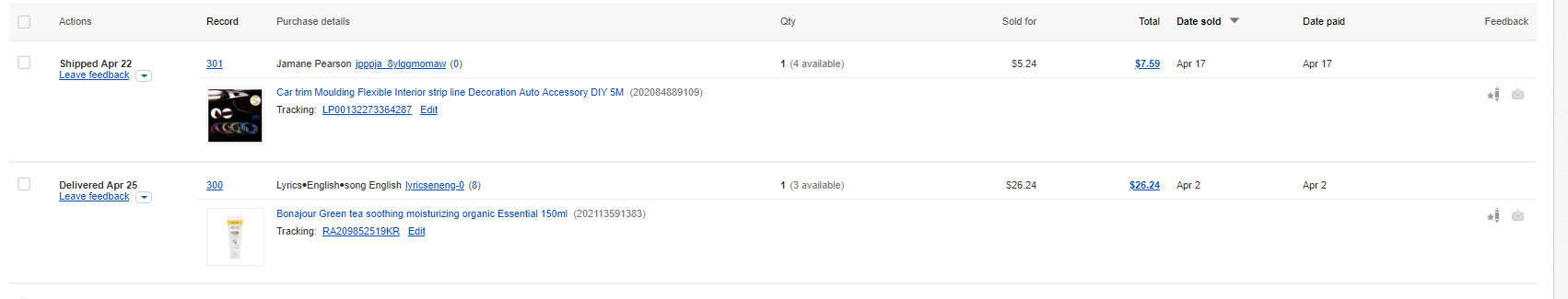 청구서 작성 창으로 이동
92P
결제
P.93 입력정보 표시
현재 보관품목 항목 개수
+ Issue invoice
Payment history
No. of Commodity
Amount
Delivery quantity
Invoice No.
Country
Customer
Confirm payment
Issue date
Republic of Korea
+ Check
ABC Company
12
U$ 678.54
35
ABC- 301645
+ Send
Republic of Korea
+ Check
DEF Store
18
U$ 1,478.54
63
DEF- 10256873
2019. 05. 01.
고객이 등록한 대금 납입 증명 서류 확인
증빙 확인 창으로 이동
(미등록시 ‘Not registered’ 표시)
해당 청구서 확인 창으로 이동
90P
Payment proof
(Click to enlarge)
Print
해당월 1-31일 배송 총 개수
Save
Close
Registration date : 2019. 05. 03.
Customer : ABC Company
Invoice number
Service bill
ABC-3014526
2019. 05. 03.
Busk Fulfillment, MMV Global
202 Woonhyun bldg. 87, Cheongmyung-ro, Yeongtong-gu, Suwon-si, Gyeonggi-do, 16705, Republic of Korea

This is not a payment address

Beneficiary
‘Logistic Company Name’
Address

Phone Number

Bill to
‘Customer Name’
Address
Phone Number

User’s Busk3PL ID
ID
Service details
4월 1일 – 4월 30일 Pacific Time
Storage cost
U$276.30
Product delivery cost
U$29.20
Return/Refund Collectible cost
U$10.50
Other costs
U$112.20
Total amount
U$428.20
Account information
ABC Bank
Address
Swift Code
Contact
Send
뒤로가기
전체 이용 상세 내역
제품 창고 보관비용
U$276.30
*Details
0.75 CBM x 12 Days (Apr. 1st – 12th ) x U$15    = U$135.00
0.72 CBM x 1 Day (Apr. 13th ) x U$15              = U$10.80
0.66 CBM x 3 Days (Apr. 14th – 16th ) x U$15     = U$29.70
0.63 CBM x 1 Day (Apr. 17th ) x U$15               = U$0.45
0.54 CBM x 8 Days (Apr. 18th – 25th ) x U$15     = U$64.80
0.51 CBM  x 2 Day (Apr. 26th – 27th ) x U$15     = U$15.30
0.45 CBM x 3 Days (Apr. 28th – 30th ) x U$15     = U$20.25
합계                                                            U$276.30
제품 배송 비용
U$29.20
*Details
내륙 일반 배송  ~ 200g       8건 x U$0.8           = U$6.40
               251 ~ 500g       3건 x U$1.5           = U$4.50
               501 ~ 1Kg         4건 x U$2.2           = U$8.80
내륙 특수 배송                   5건 x U$1.9           = U$9.50
합계                                                            U$29.20
교환/환불 착불 비용
U$10.50
*Details
교환/환불 착불 비용             3건 x U$3.5           = U$10.50
기타 비용
U$112.20
*Details
Apr. 3rd Custom tax fee         1건 x U$112.20       = U$112.20
총 금액
U$428.20
발송하기
뒤로가기
결제
Issuing Invoice
PDF 파일만 가능
Issuing Invoice
Register invoice :
+ Upload
Invoice No. :
직접 입력
Deposit information
Invoice No. :
직접 입력
Bank name, branch name, bank address, bank contact
SWIFT Code, account number
Billing amount :
직접 입력
USD
Receipt Service -  1 Product unloading - Enter cost directly
                     2 Appearance inspection - Enter cost directly
                     3 Other – Input directly - Enter cost directly
Storage Cost -  1 General Cargo - Enter cost directly
                   2 Refrigerated cargo - Enter cost directly
                   3 Frozen cargo - Enter cost directly
                   4 Dangerous goods Enter cost directly
                   5 clean cargo - Enter cost directly
                   6 Liquid Cargo - Enter cost directly
                   7 Other – Enter directly - Input cost directly
-- Select --
+Add
Repackaging - 1 box packing - Enter quantity directly – Enter cost directly
                  2 Poly bags Packaging - Enter quantity directly – Enter cost directly
                     3 Other - Enter contents directly – Enter cost directly
Delivery cost– 1 General shipping – Enter quantity - Enter cost directly 
                 2 Fast Shipping – Enter quantity - Enter cost directly 
                 3 Express delivery - Enter quantity - Enter cost directly 
                 4 Other - Enter contents directly - Enter cost directly
Billing amount:
USD
Enter amount directly
Other services– 1 Return receipt - Enter quantity directly – Enter cost directly
                   2 Labeling - Enter quantity directly – Enter cost directly 
                   3 Disposal - Enter quantity directly – Enter cost directly 
                   4 Other - Enter contents directly - Direct input of cost
스크롤 선택시 하위 조건 선택창 활성화
Save
Cancel
활성화
청구서 확인 창으로 이동
94P
결제
P.89 금액 정보 표시
Platform charge history
Billing amount
Platform charge
Invoice No.
Date
Month
Payment proof
4월
U$ 678.54
U$67.86
ABC- 301645
2019. 05. 03.
+ Upload
3월
U$ 1,478.54
U$147.86
DEF- 10256873
2019. 04. 01.
+ Upload
고객이 대금 납입을 증명할 수 있는 서류 등록
파일 검색 – PDF 파일만 등록 가능
P. 94 총금액 표시
Invoice number
Service bill
Beneficiary
Busk Fulfillment, MMV Global
202 Woonhyun bldg. 87, Cheongmyung-ro, Yeongtong-gu, Suwon-si, Gyeonggi-do, 16705, Republic of Korea

Bill to
‘물류업체명’
Address
Phone Number
ABC-3014526
2019. 05. 03.
Service used history
4월 1일 – 4월 30일 Pacific Time
Customer Information
Customer name
ID
Address, Country
Contact
Platform used fee
Billing amount x 10%
U$ 678.54 x 10%
U$67.85
Additional service cost
Advertisement
U$32.12
Registration
U$16.54
Total amount
U$116.51
Account information
ABC Bank
Address
Swift Code
Contact
관리자 페이지에서 발행 가능한 인보이스 필요
Print
Back
메시지 페이지
메시지 보내기 창으로 이동
P97
View all
Sent message
Trash
Unread message
+ New message
Reply
Mark as read
Mark as unread
Delete
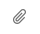 Title
From
Date
영문기업명
영문 제목
2019-05-23
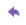 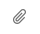 영문 제목
2019-05-23
영문기업명
이미 답장 보냄 표시
첨부파일 포함 표시
메시지 페이지
P95
참고 이미지
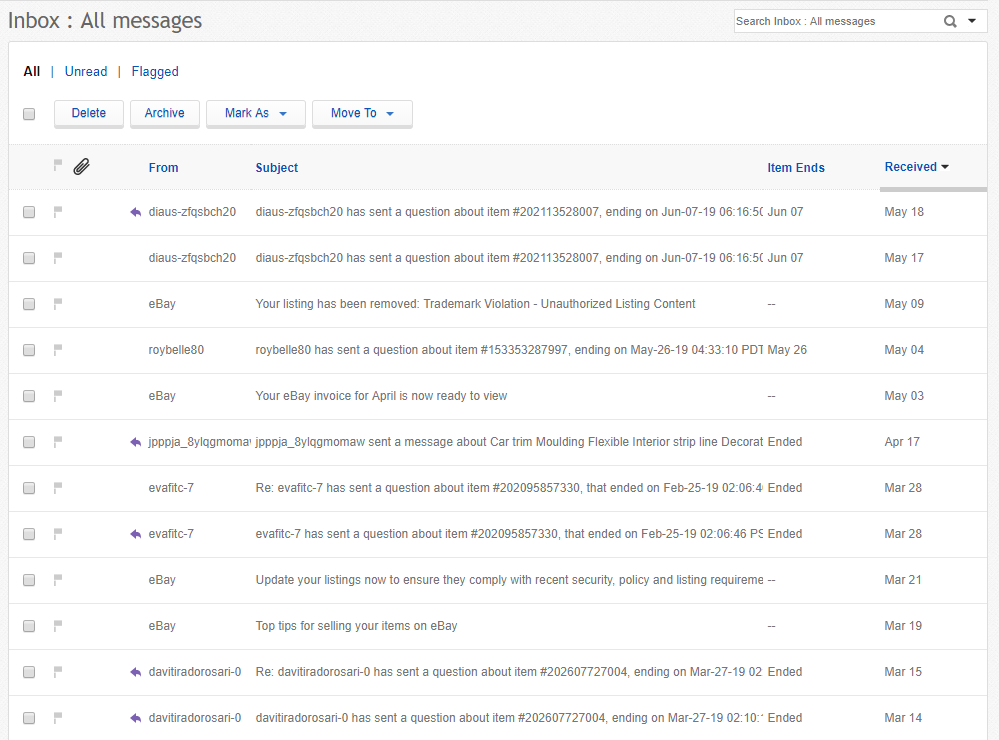 메시지 쓰기
View all
Sent message
Trash
Unread message
Send message
Attach
Cancel
Title
기존 연락한 물류업체명 중 선택
Recipient
Enter your text here
참고 이미지
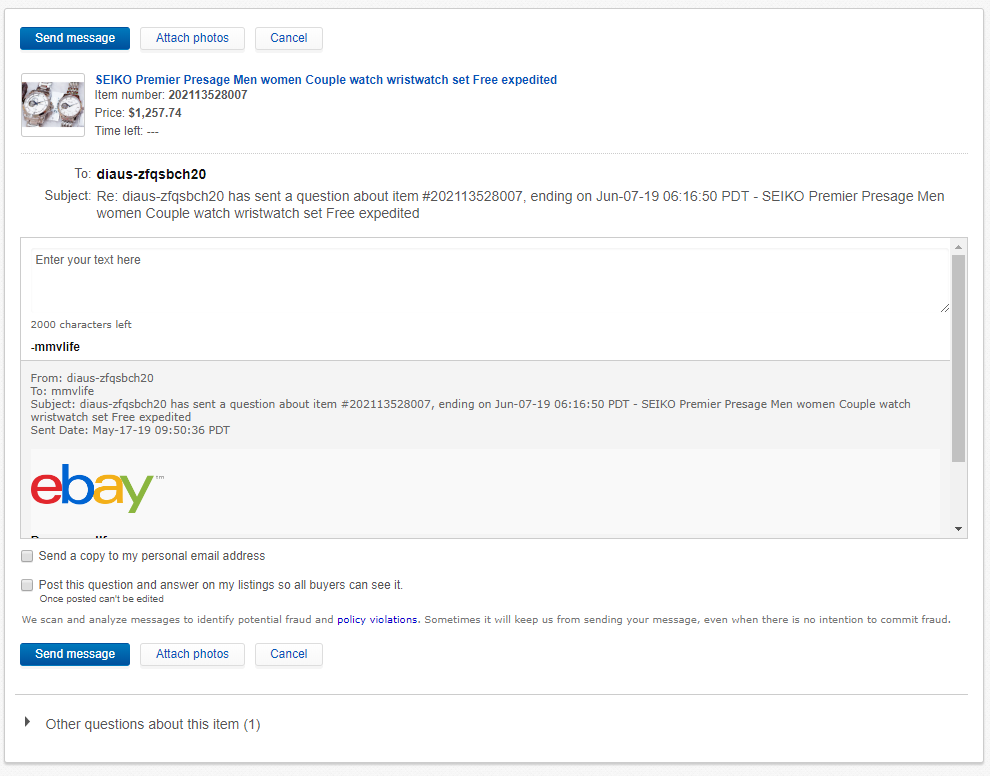 - 보낸사람 기업명 (자동기입)
Send message
Attach
Cancel
받은 메시지
View all
Sent message
Trash
Unread message
Reply
Delete
Back
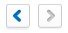 Title
From
To
Sent
content
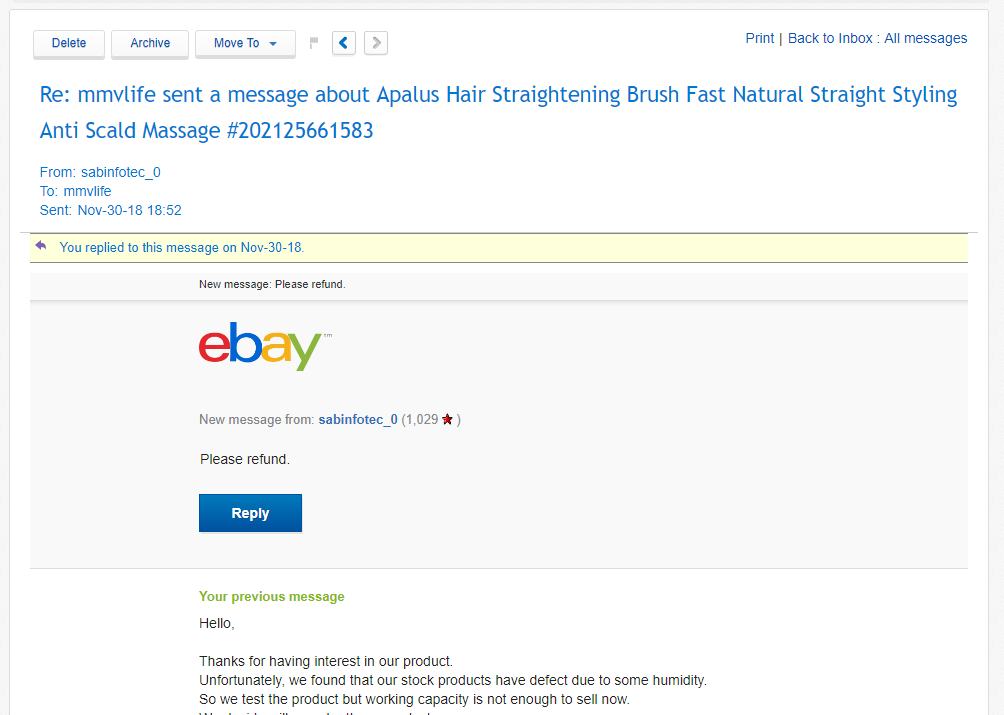 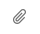 File name
Reply
Delete
Back
보낸 메시지 함
메시지 보내기 창으로 이동
P97
View all
Sent message
Trash
Unread message
+ New message
Resend
Delete
Reply
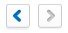 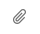 Title
To
Date
영문기업명
영문 제목
2019-05-23
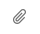 영문 제목
2019-05-23
영문기업명
보낸 메시지
메시지 보내기 창으로 이동
P97
View all
Sent message
Trash
Unread message
+ New message
Reply
Delete
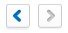 Title in English
From
To
Date l Hour
Content
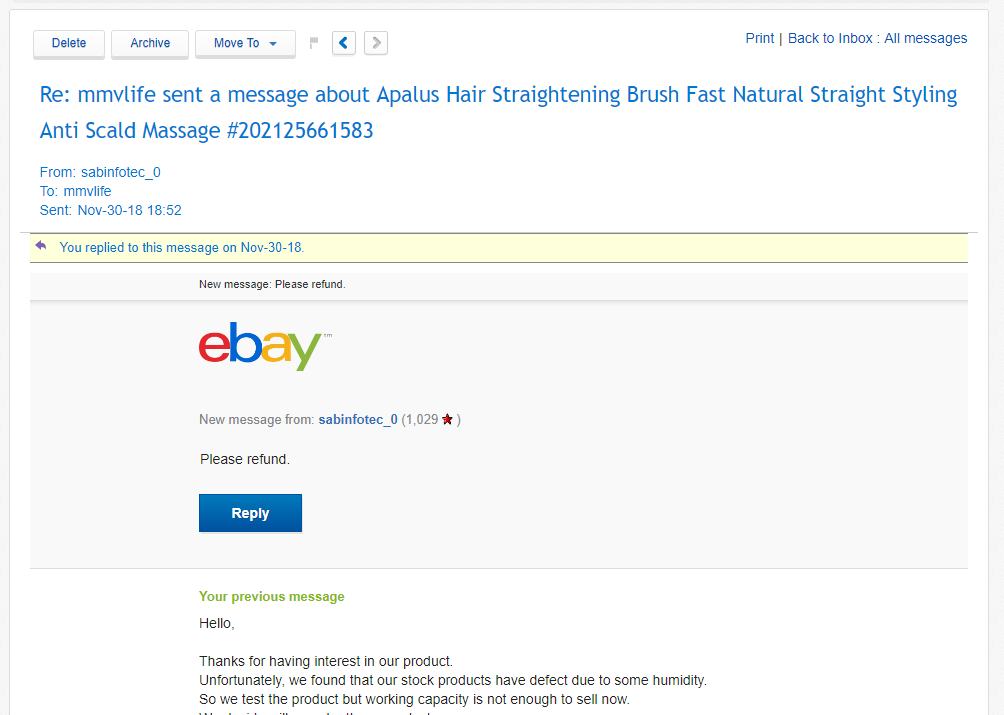 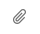 File name
Reply
Delete
휴지통
메시지 보내기 창으로 이동
P97
View all
Sent message
Trash
Unread message
+ New message
Restore
Mark as read
Mark as unread
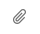 Title
From
Date
영문기업명
영문 제목
2019-05-23
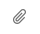 영문 제목
2019-05-23
영문기업명
Message (0)     My page     Log out   Logistics hub
Home           Our service        Fulfillment          How to use        Dashboard            Help & Contact
회원 정보 페이지 (이용고객)
Recent 1 month
Warehouse in use

Country 2
Warehouse 3
Quotation

Request quotation 0
Received quotation 0
Delivery request

Delivery request 2
Release complete 9
Warehouse in use

ABC Logistic, United States
DEF Warehouse, United States
GHI Delivery, Australia
Payment

Billing 0
Personal information
개인정보 수정
창으로 이동
P103
이용고객 용
개인정보
Country
Contact information
Different from above
Same as above
ID
빨간 글자 내용
 수정 활성화
Name
Password
Position
Confirm Password
E-mail address
Name
Cellphone number
Birth date (MM/DD/YYYY)
I agree to provide or utilize the company information and personal 
information in connection with use of the service, 
and I will not require the return of the information already provided or utilized.

Provide and utilize information content : 
   Name, mobile phone number, address, company name, company address, contact, business registration number, contact person information, etc.
Offer and validity period: 
  From the submission of this agreement to the withdrawal of membership
verify yourself(cellphone)
아래로
연결
E-mail address
Address
국문
Company name
영문
President
Company address
Phone number
Business registration number
Website
Disagree
Agree
Change
Cancel
Message (0)     My page     Log out   Logistics hub
Home           Our service        Fulfillment          How to use        Dashboard            Help & Contact
회원 정보 페이지 (물류업체)
Recent 1 month
Customers

Country 2
Company 3
Quotation

Request quotation 0
Received quotation 0
Delivery request

Delivery request 2
Release complete 9
Customers status

ABC Company, Republic of Korea
DEF Store, Republic of Korea
GHI Seller, Republic of Korea
Payment

Invoice sent 0
Platform Invoice 1
Personal information
Warehouse information
개인정보 수정
창으로 이동
P105
창고정보 수정
창으로 이동
P106
물류업체 용
개인정보
Country
Contact information
Different from above
Same as above
ID
빨간 글자 내용
 수정 활성화
Name
Password
Position
Confirm Password
E-mail address
Name
Cellphone number
Birth date (MM/DD/YYYY)
verify yourself(cellphone)
I agree to provide or utilize the company information and personal 
information in connection with use of the service, 
and I will not require the return of the information already provided or utilized.

Provide and utilize information content : 
   Name, mobile phone number, address, company name, company address, contact, business registration number, contact person information, etc.
Offer and validity period: 
  From the submission of this agreement to the withdrawal of membership
아래로
연결
E-mail address
Address
Company name
국문
영문
President
Phone number
Business registration number
Website
Disagree
Agree
Change
Cancel
물류업체 용
창고 정보 수정
Warehouse address
냉장화물
위험화물
X
X
Cities and provinces
Country
Warehouse area
m²
Refrigerated cargo
Frozen goods
Dangerous cargo
Long cargo
Clean cargo
Liquid cargo
---- Select ----
Warehouse registration number
Add warehouse information
Special cargo
화물 분류 스크롤 선택 및 아래 표시
다음페이지 이어짐
Warehouse Image
Company Introduction
Approval request
Temporary save
Cancel
추가
추가
추가
추가